Sat
——郑伯霖
What is SAT?
Some Concepts
An Instance
DPLL Algorithm
Solving Problem
More
content
Boolean satisfiability problem (SAT)
布尔可满足性问题
即对给定的布尔公式，是否可以通过对变量赋值TRUE或FALSE使得该布尔公式为TRUE
What is sat?
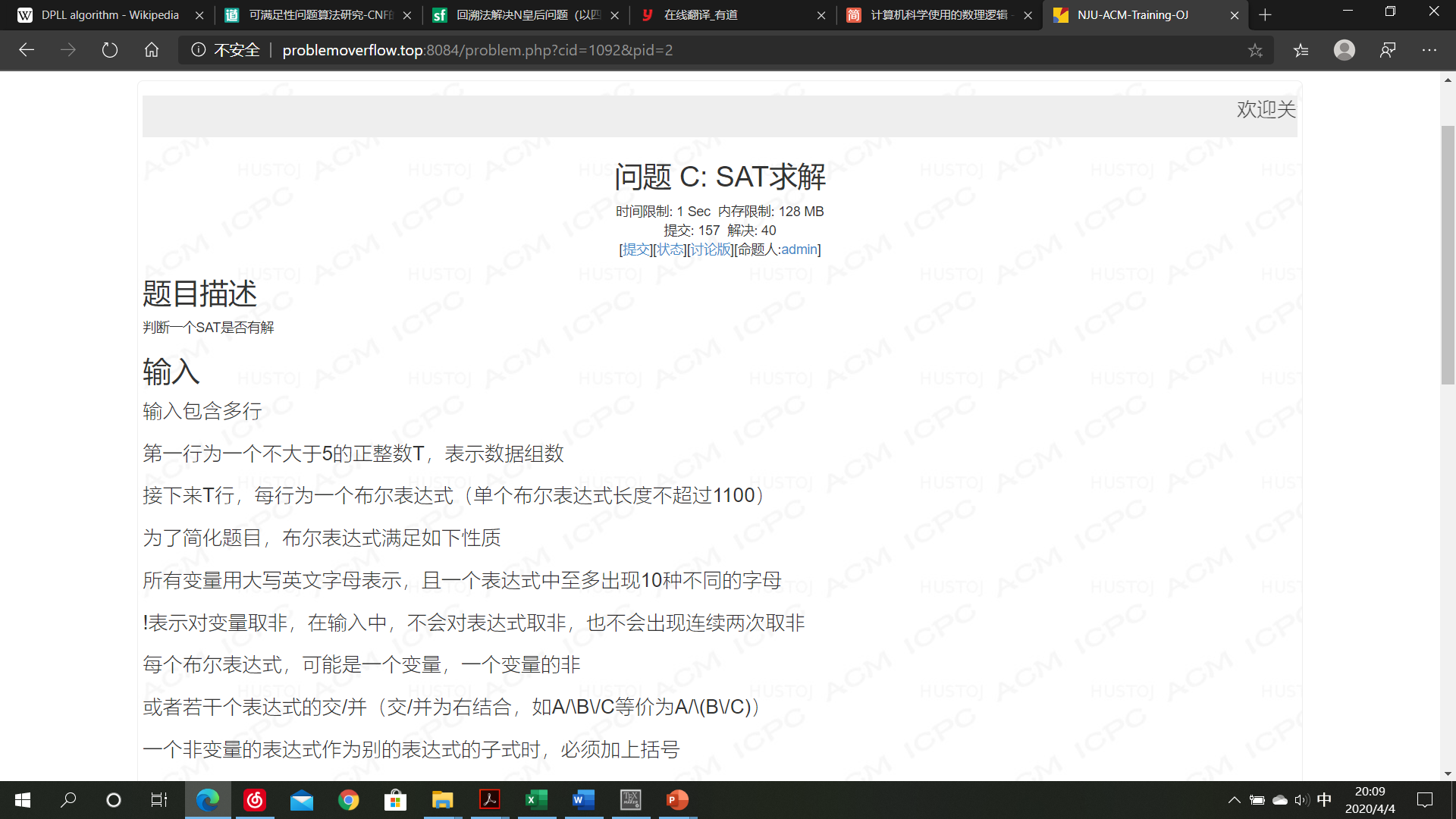 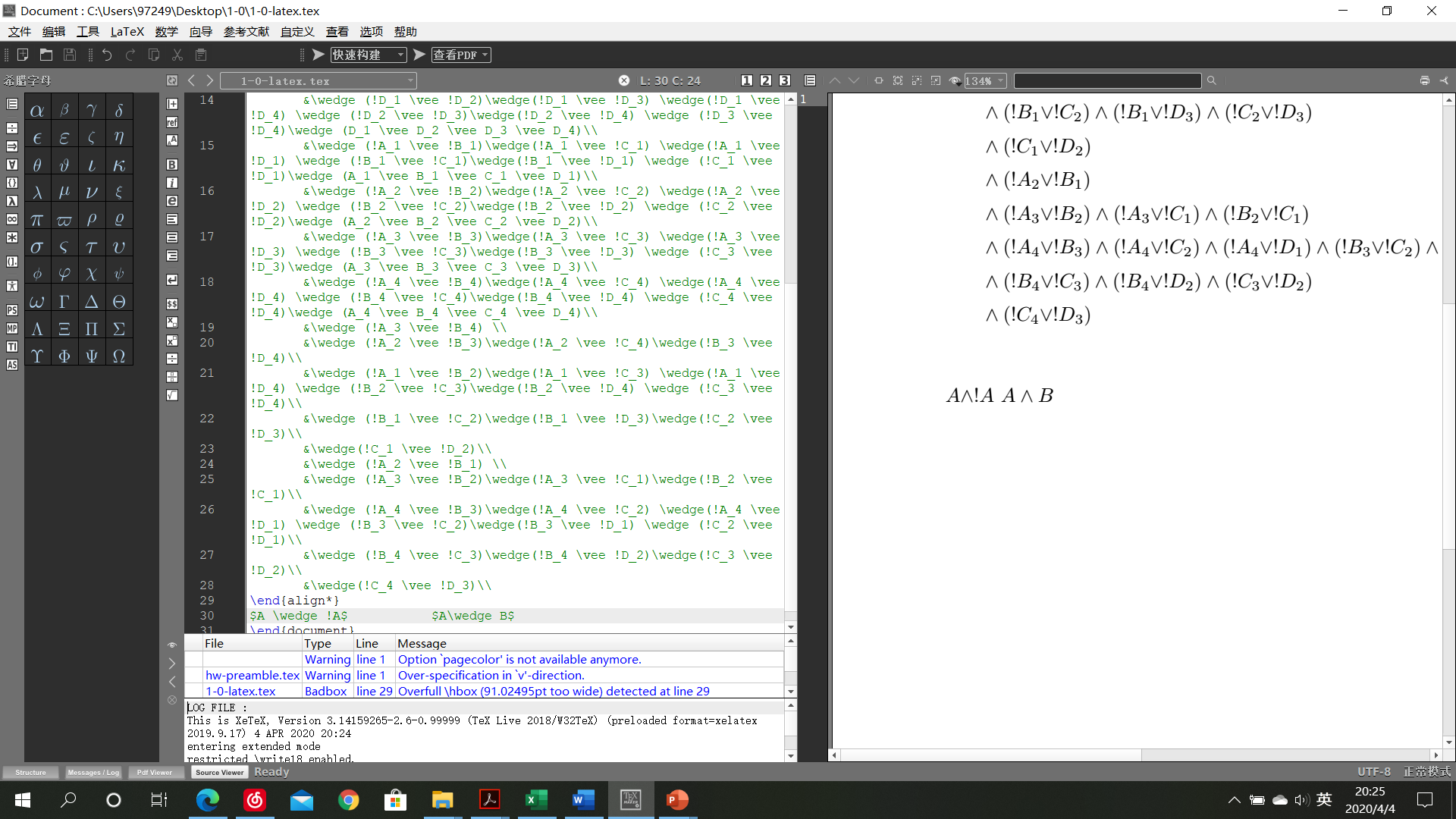 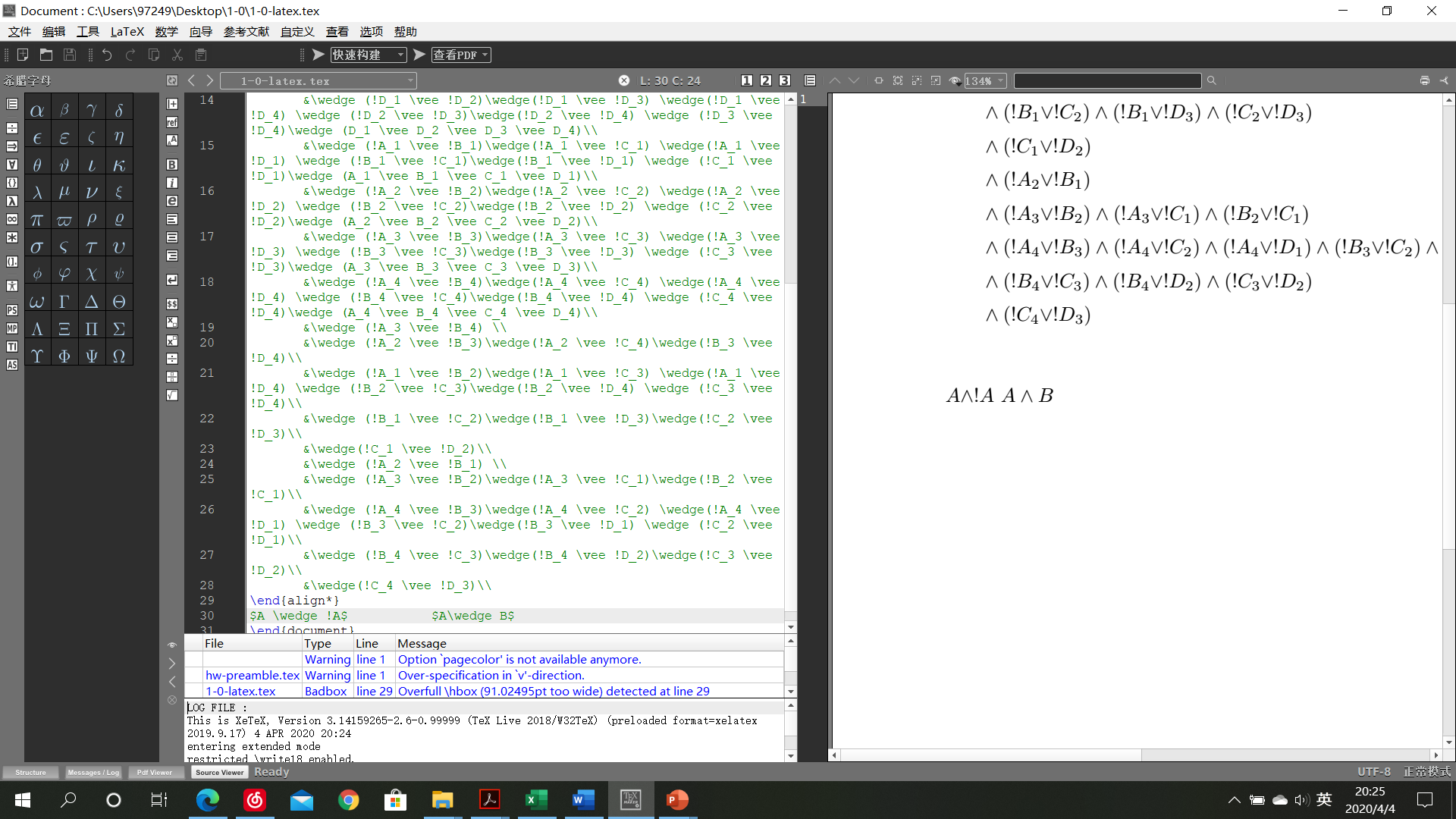 Literal 文字 ：一个变量或它的非
A  !A
Clause 子句 ：变量的析取或单个变量
A  AB
CNF 合取范式 ：子句或子句的合取
A  AB  (AB)(CD)
SOME CONCEPTs
Unit clause 单元子句 ：只有一个文字的子句
A(CD)
Pure literal 纯文字 ：布尔公式中只出现一种极性的文字
A(CD)(A!CD)
SOME CONCEPTs
八皇后问题
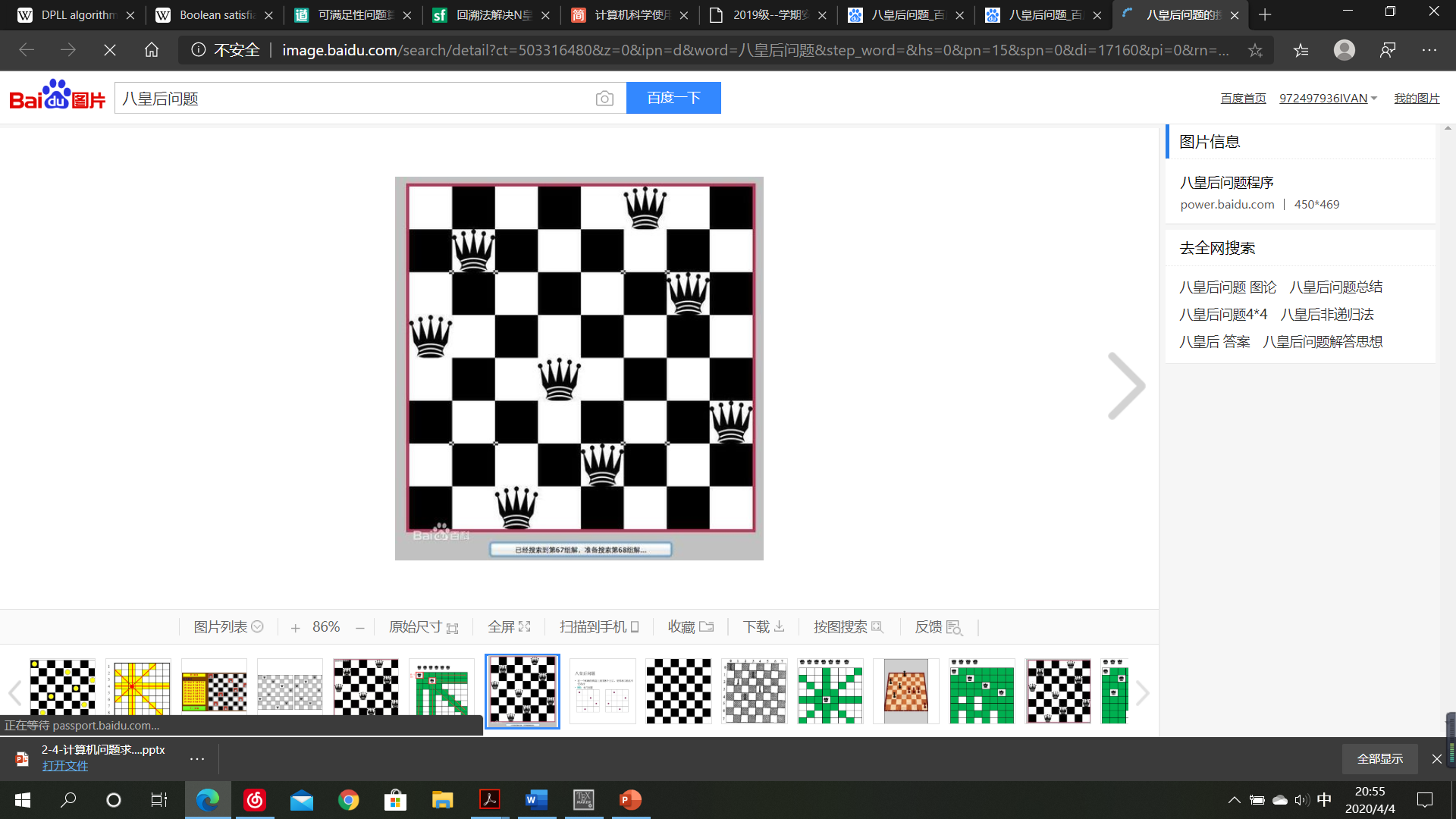 An instance
八皇后问题

问题描述：在8x8的国际象棋盘上摆放8个皇
          后。是否存在这样的摆法，使皇  			 后不能互相攻击
规则：
每一行上有且只有一个皇后
每一列上有且只有一个皇后
每一条斜线上最多有一个皇后
An instance
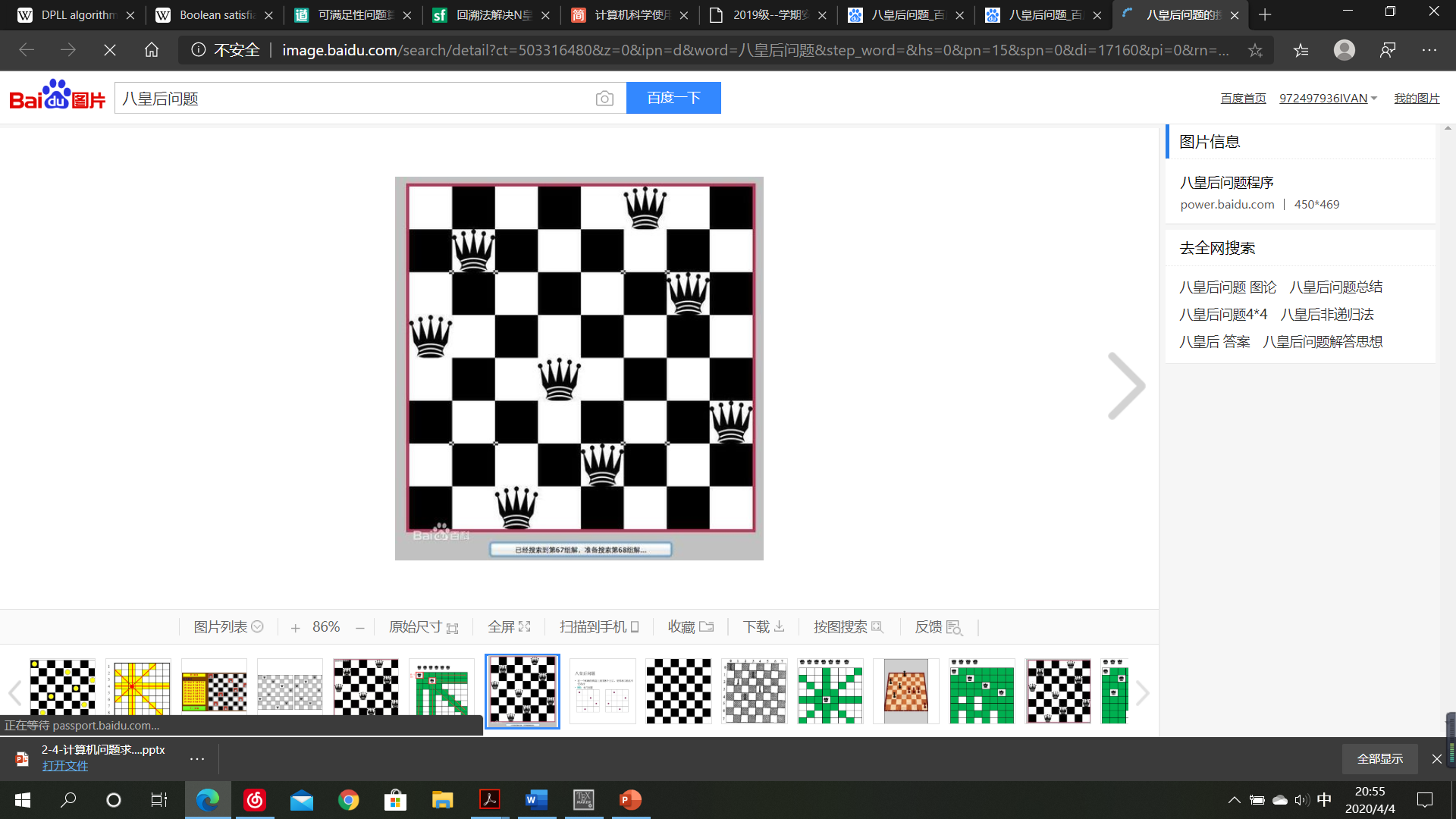 八皇后问题如何抽象转化为SAT问题求解？
这个问题的解空间是什么？
An instance
这个问题的解结构又是什么？
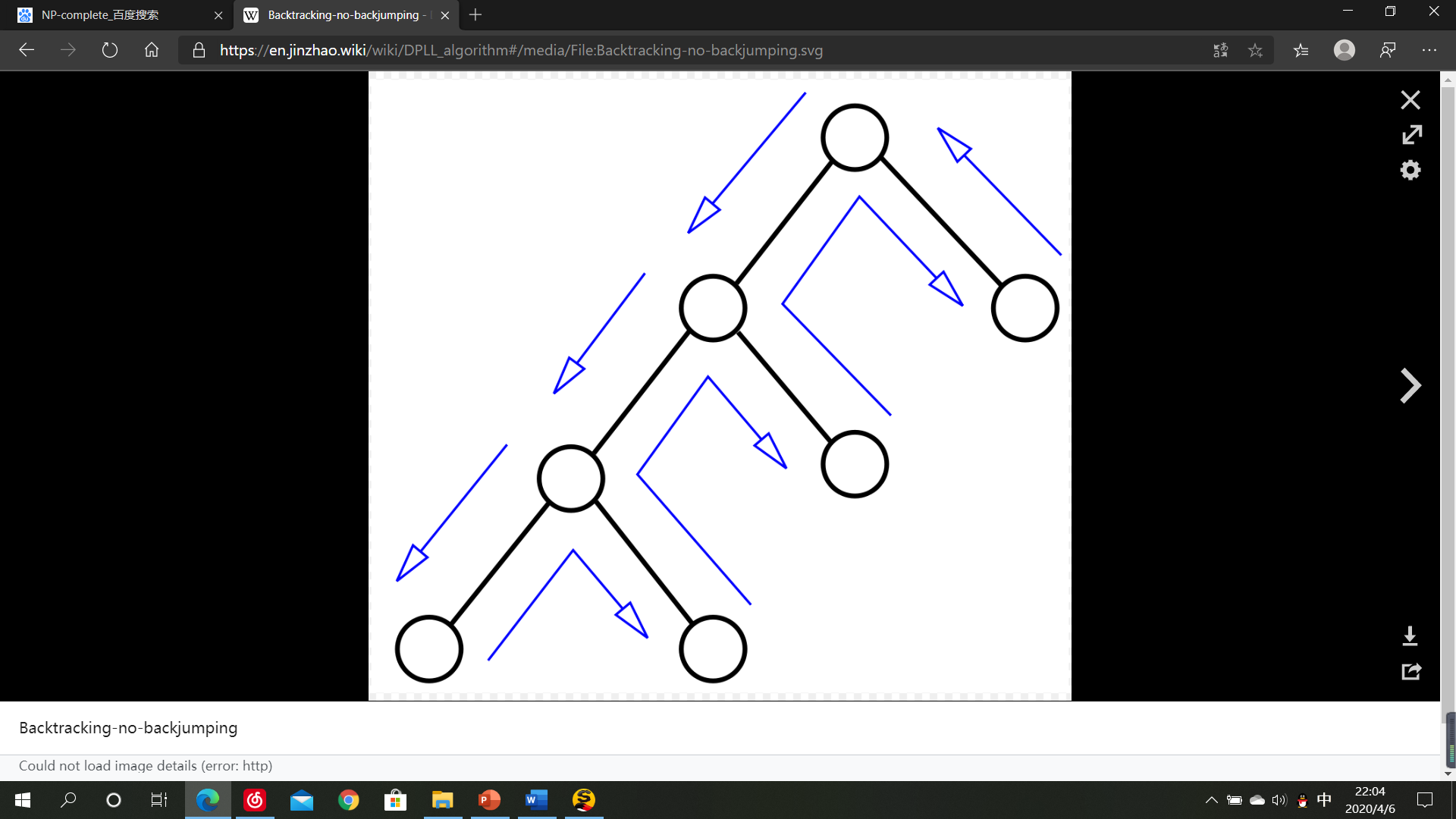 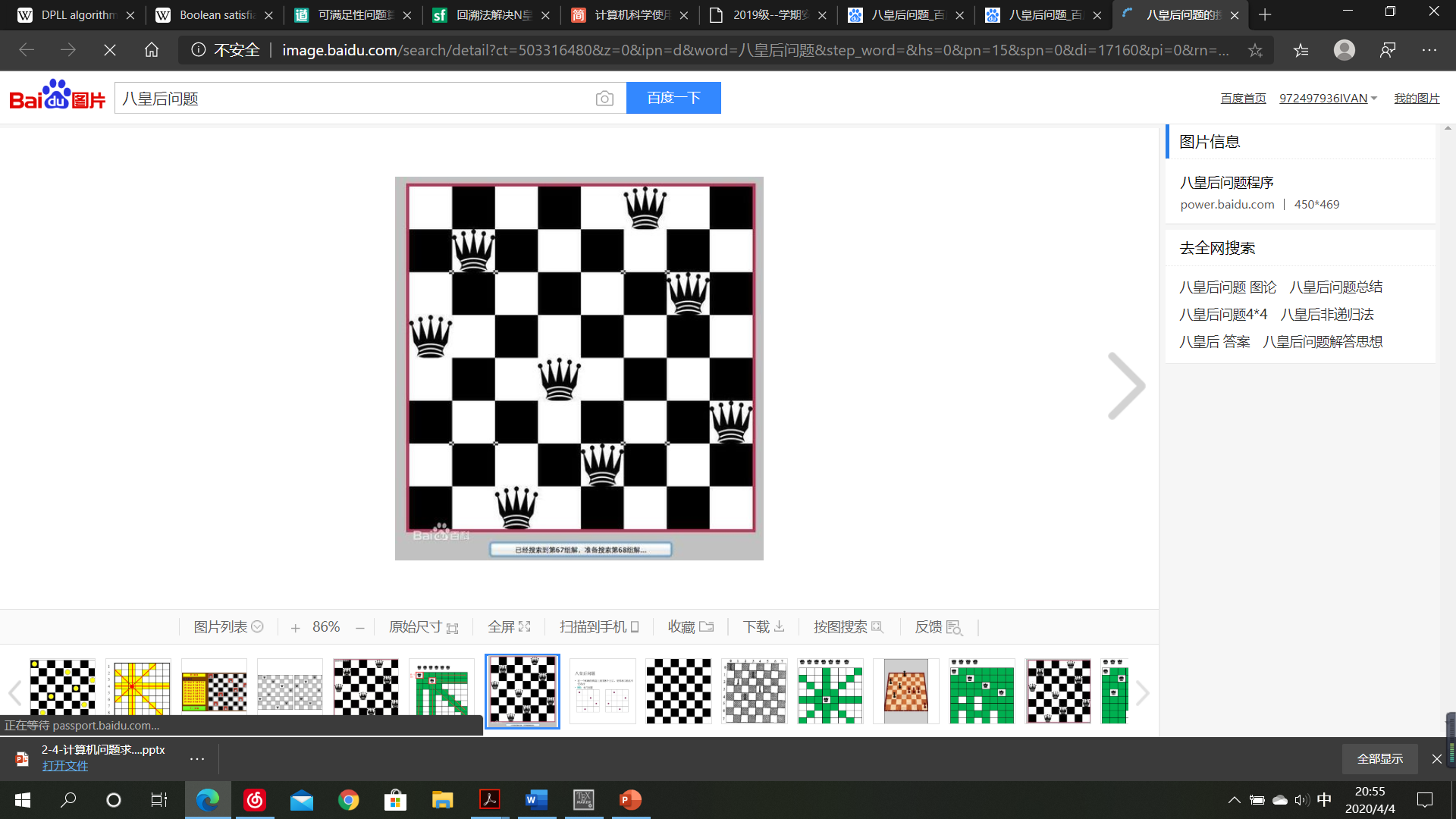 如何利用规则生成CNF布尔公式？
规则：
a）每一行有且只有一个皇后
b) 每一列有且只有一个皇后
How?
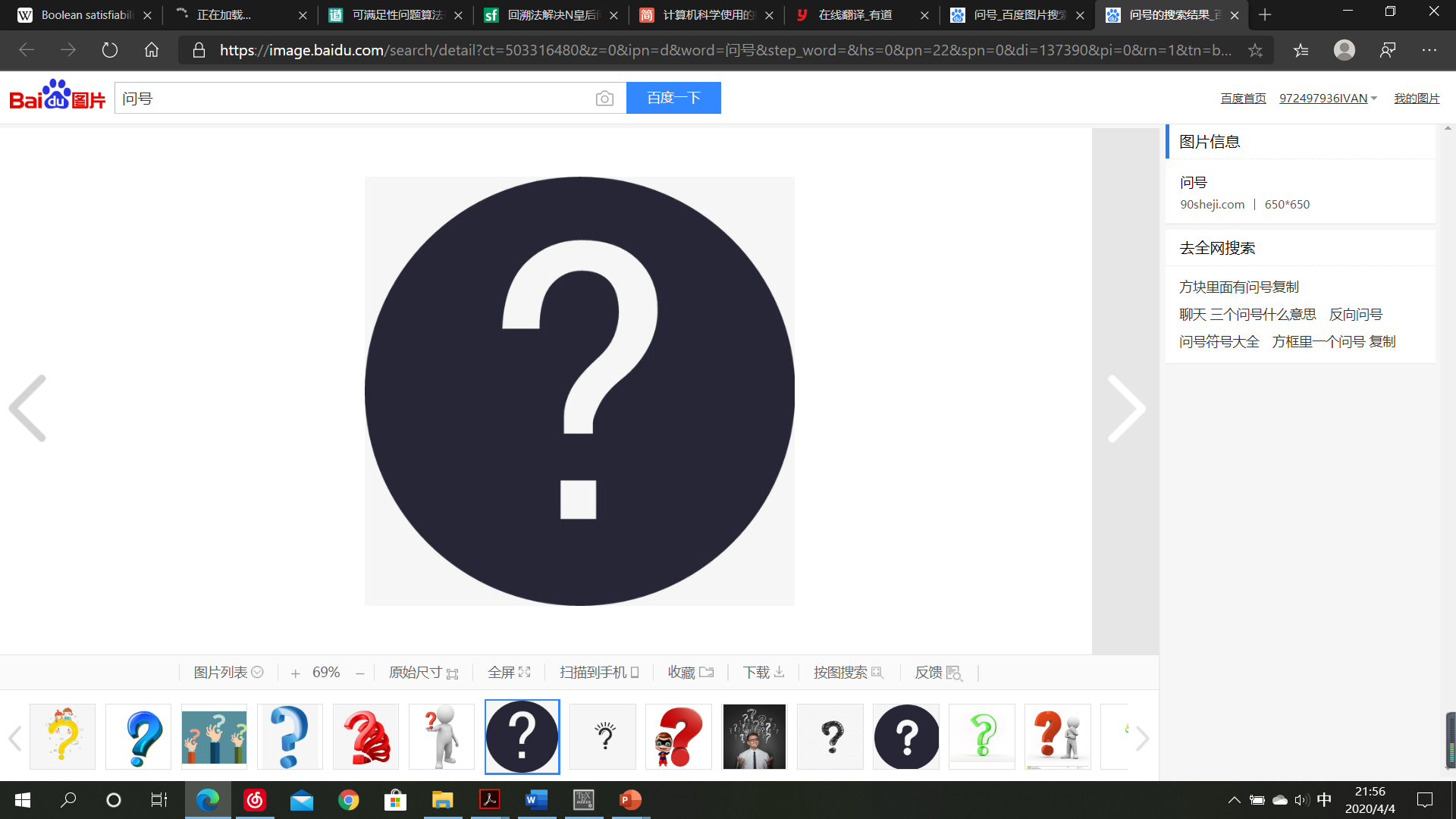 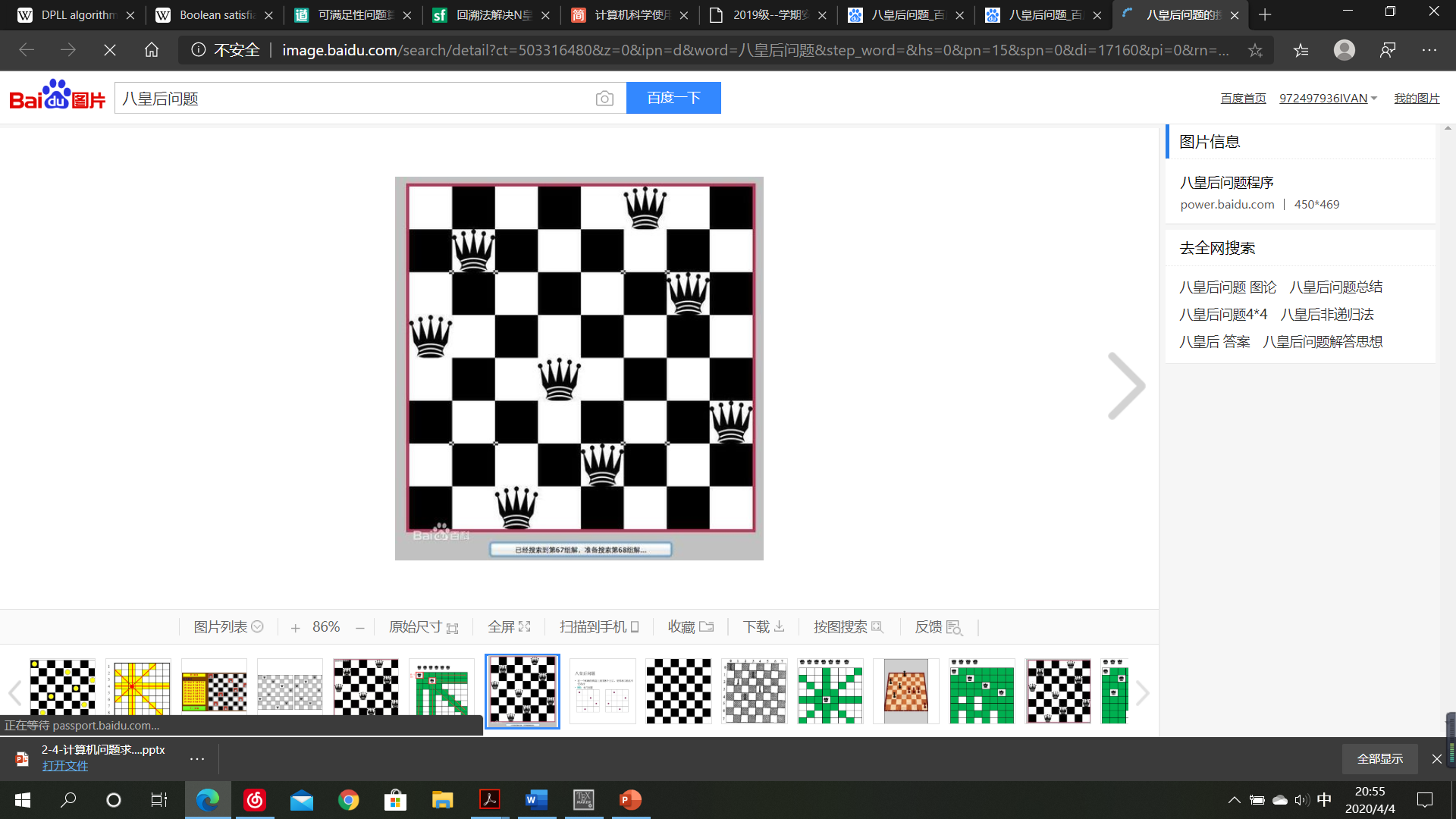 如何利用规则生成CNF布尔公式？
规则：
c)每一条斜线最多只有一个皇后
How?
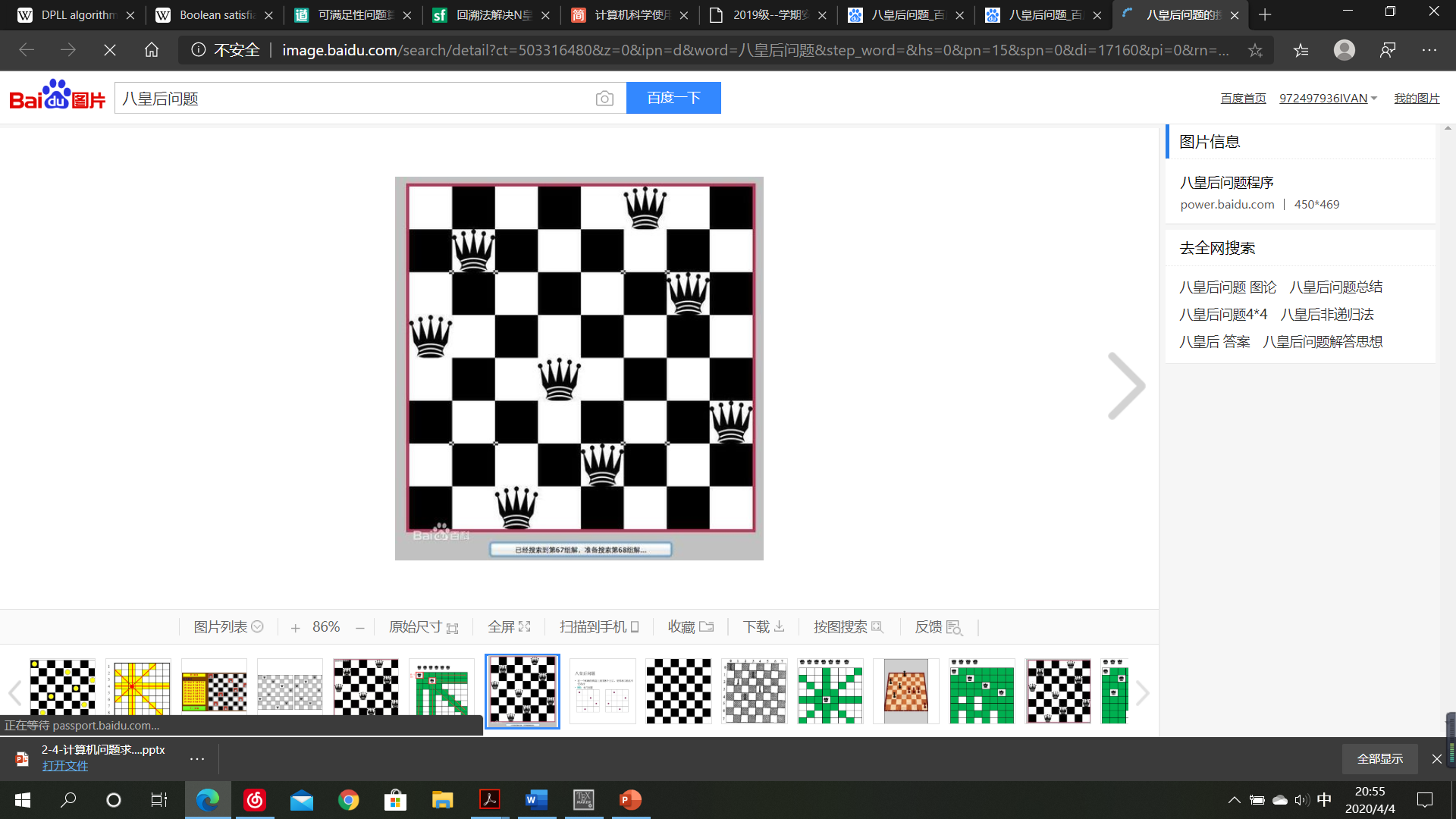 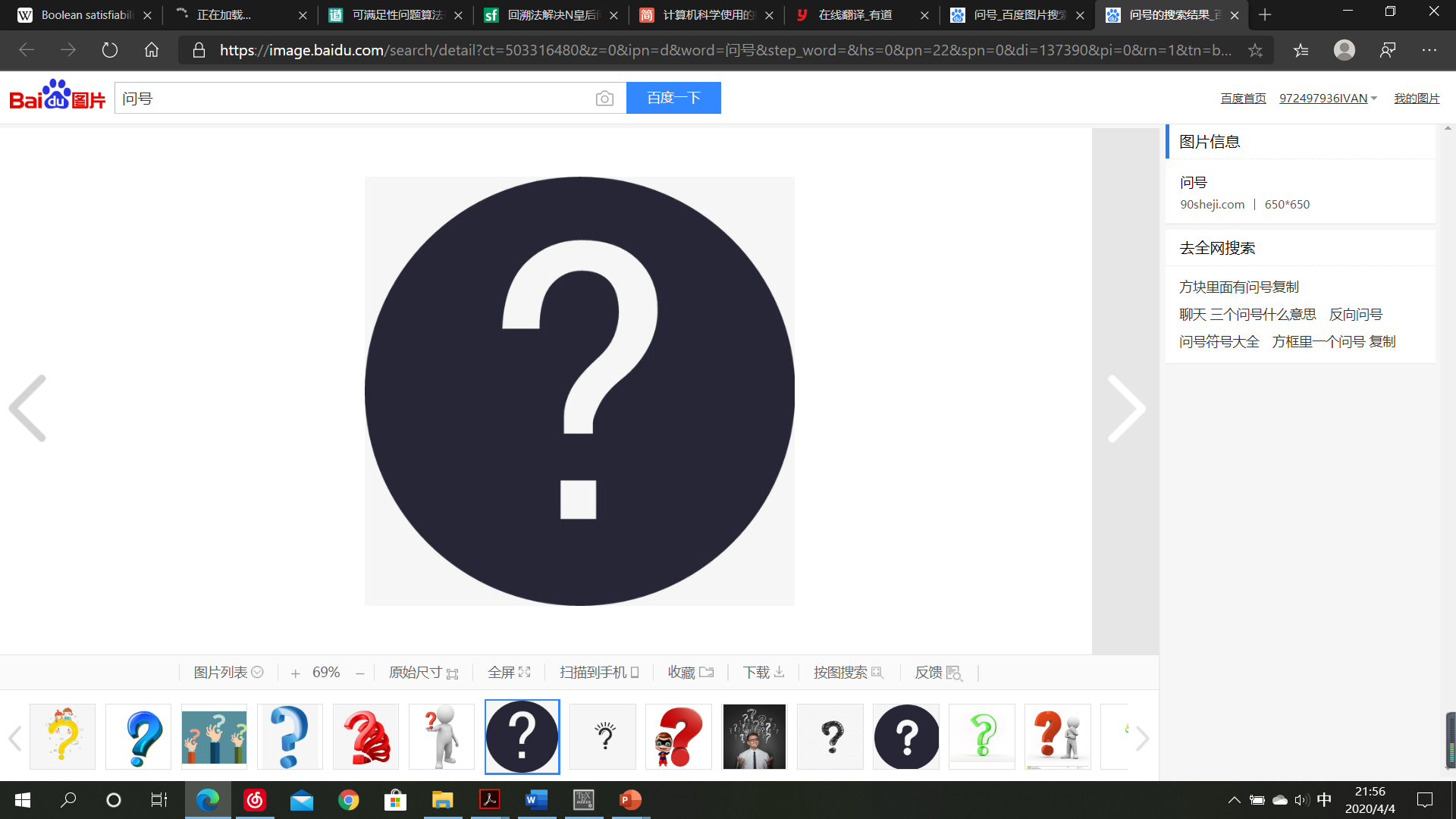 如何利用规则生成CNF布尔式？
规则：
c)每一条斜线最多只有一个皇后
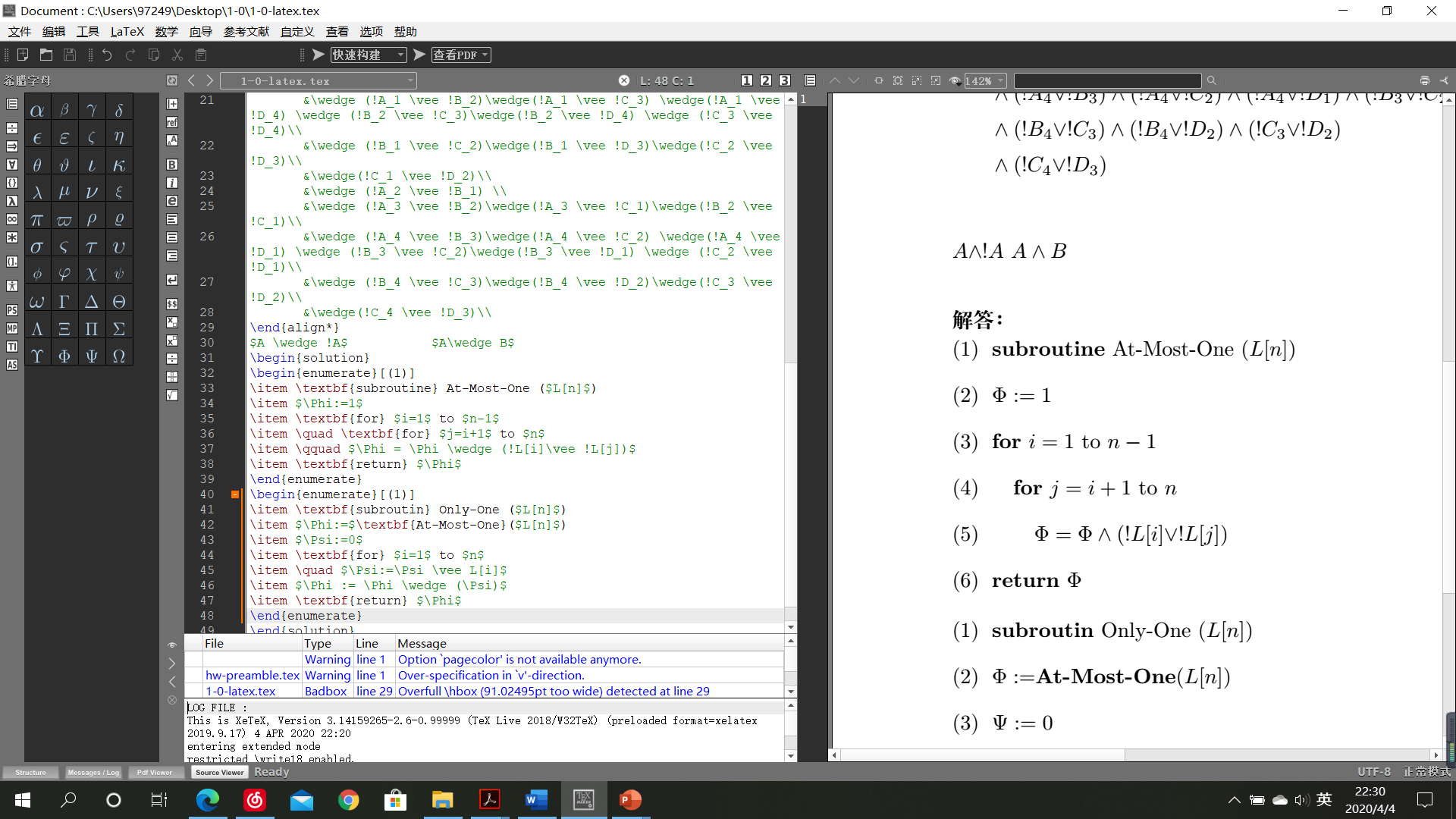 Pseudocode
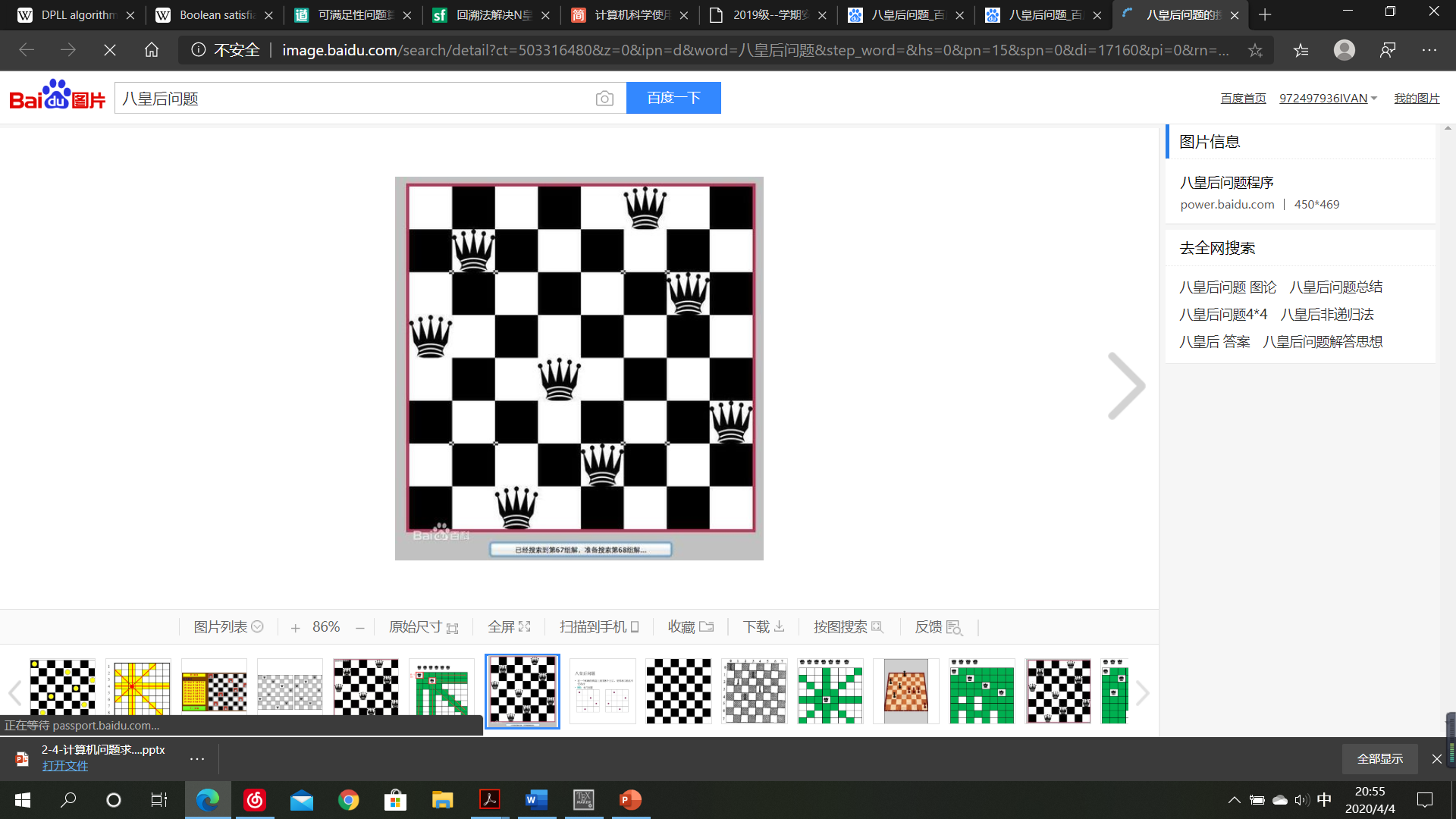 如何利用规则生成CNF布尔式？
规则：
a）每一行有且只有一个皇后
b) 每一列有且只有一个皇后
Pseudocode
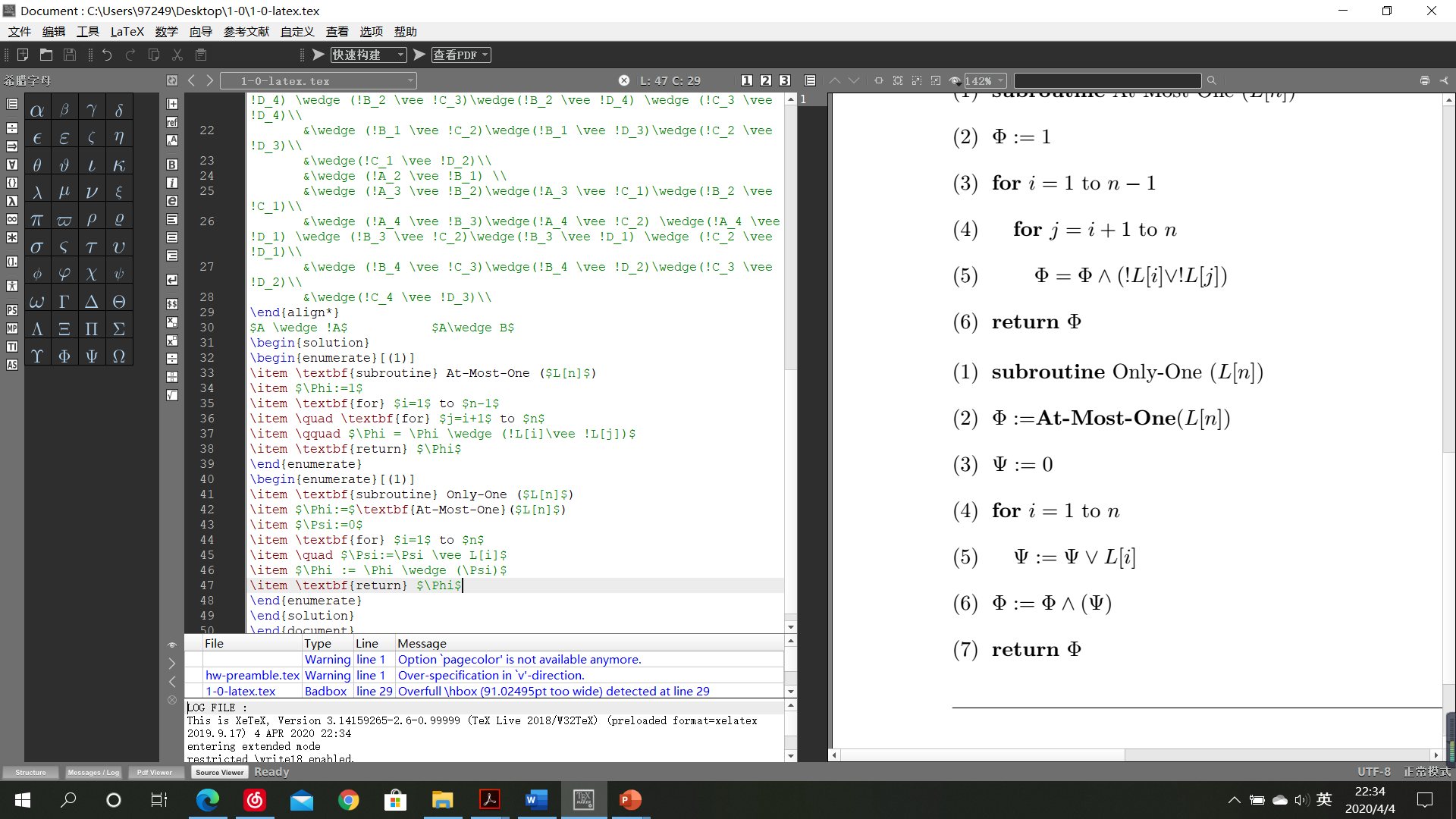 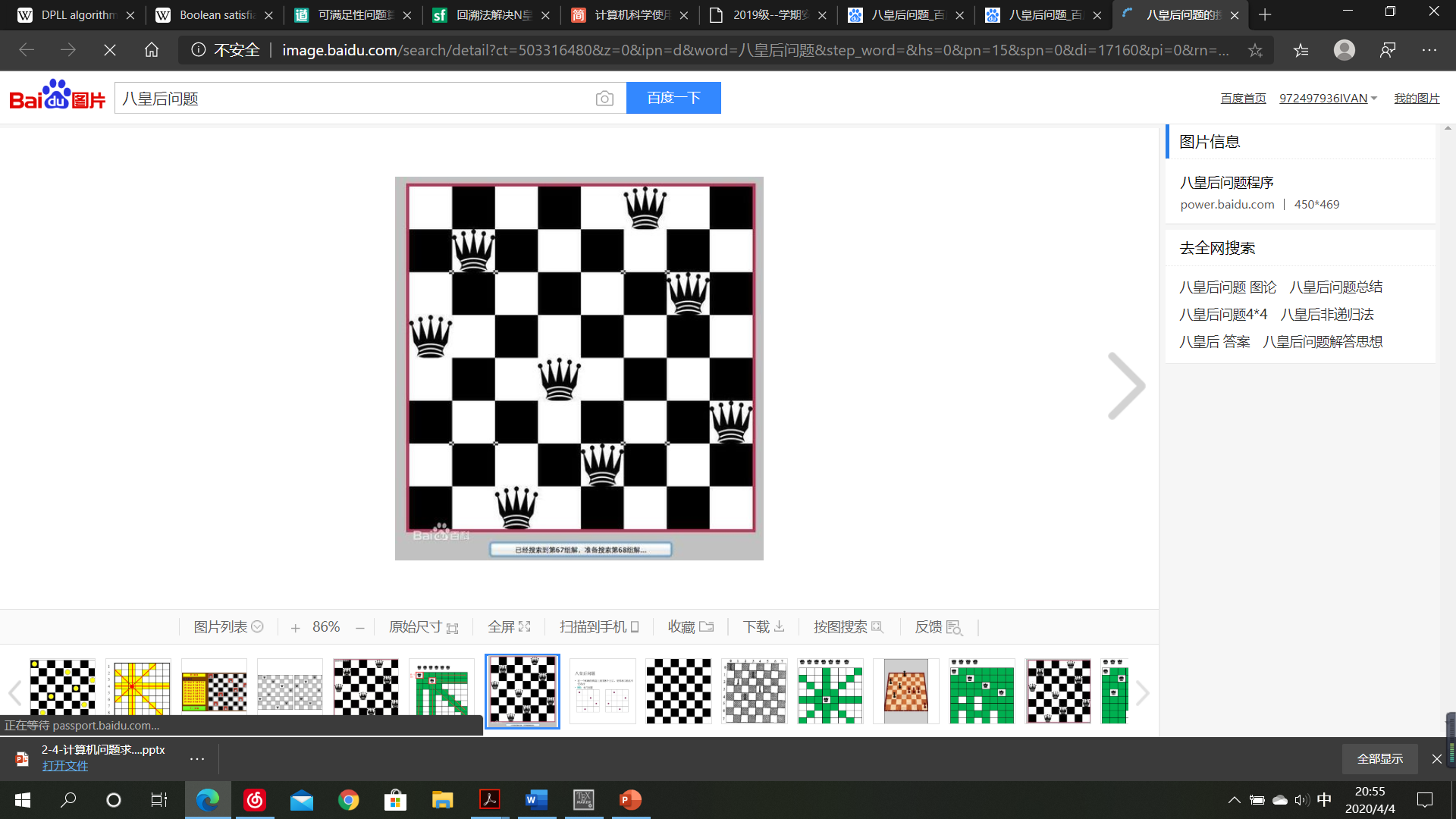 八皇后问题
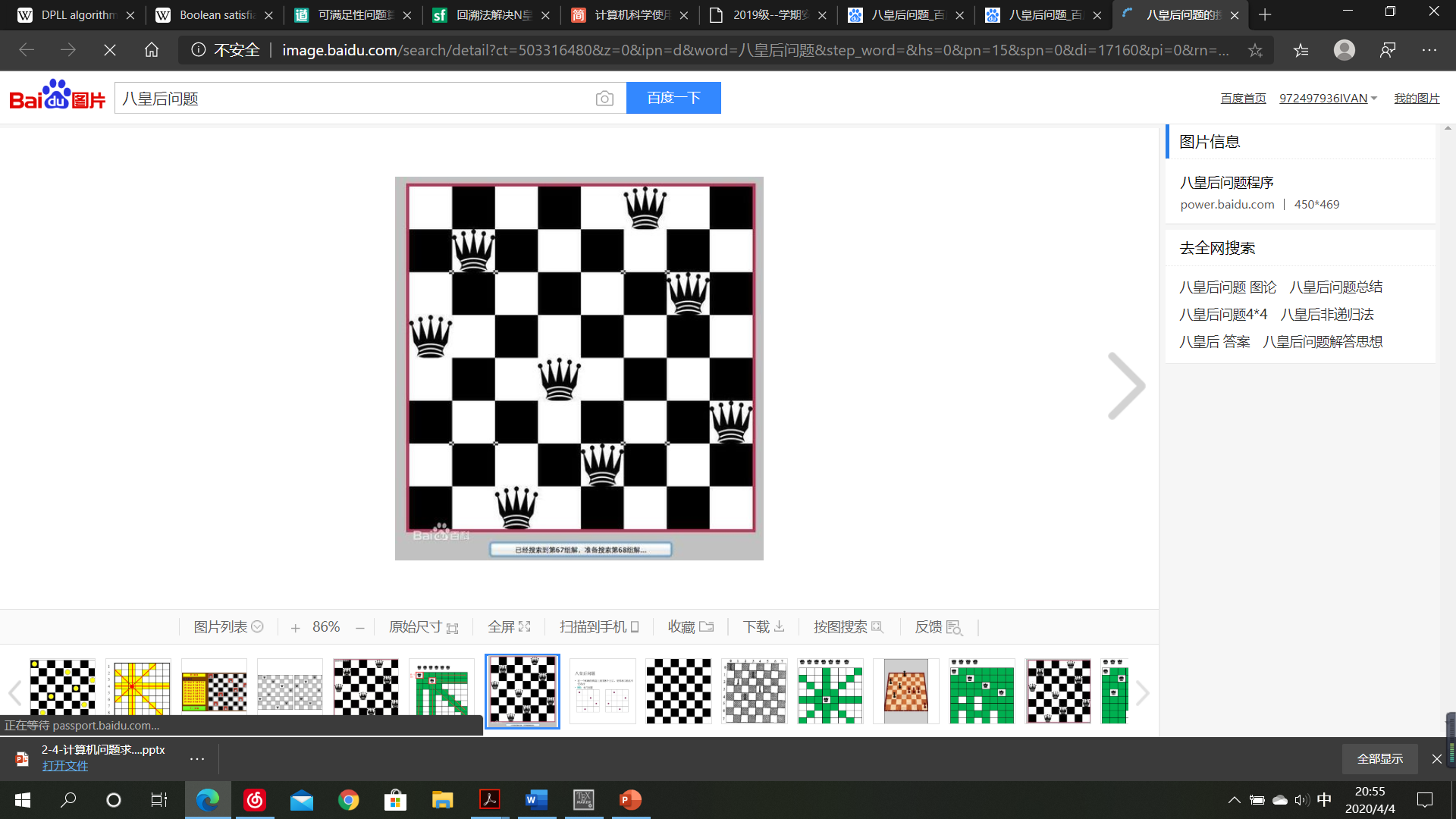 An instance
四皇后问题所对应的CNF布尔公式
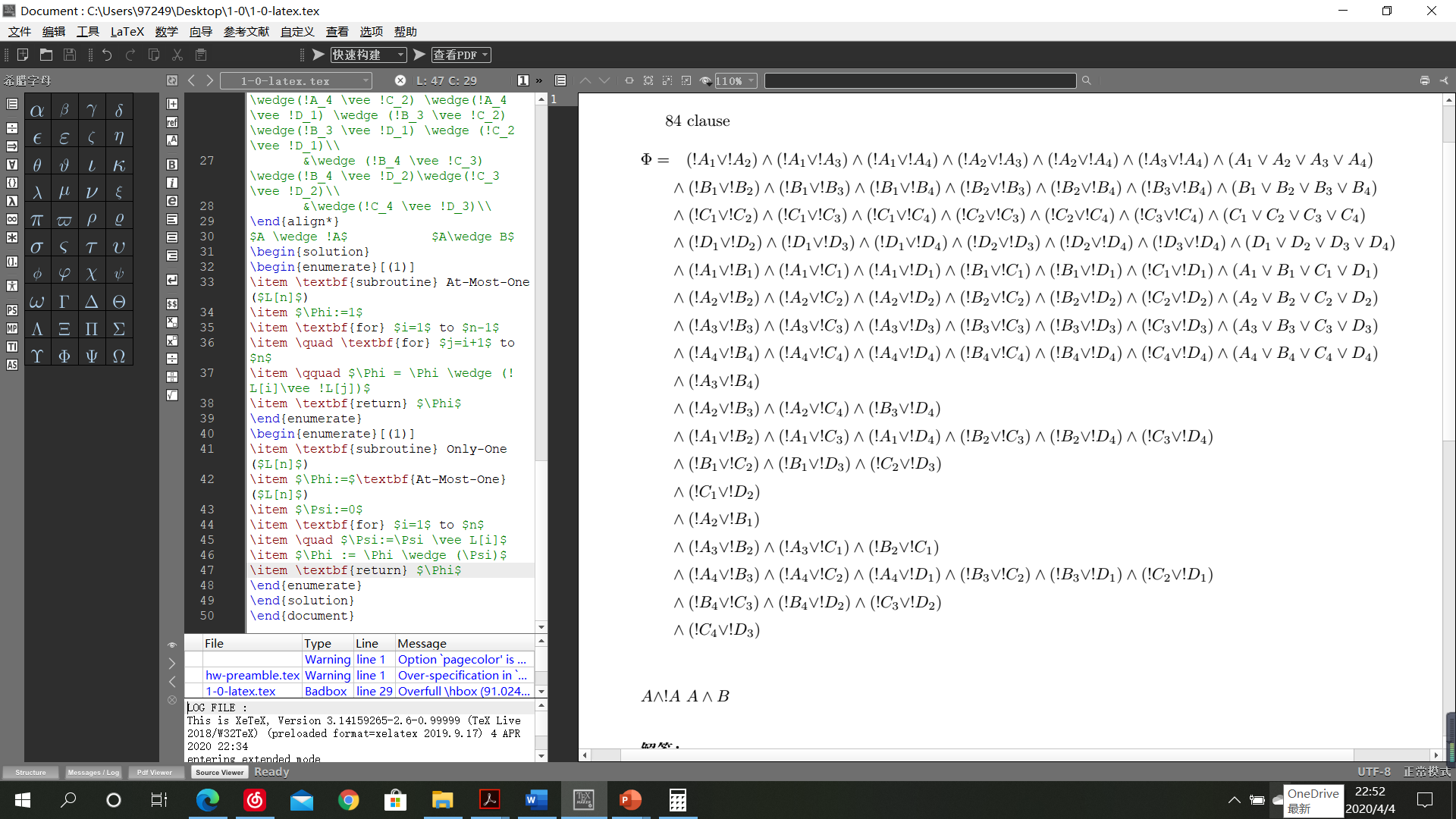 EIGHT QUEENS LITE
1    2    3    4
A
B
C
D
Davis-Putnam-Logemann-Loveland algorithm
基于回溯算法
是一个完备算法
解决 CNF-SAT 问题
DPLL是当代许多高效的的SAT-solvers的基础
DPLL-Algorithm
DPLL包含的主要步骤
变量决策
赋值化简过程 （又称BCP）
回溯过程
DPLL-Algorithm
BCP：Boolean Constraint Propagation
DPLL算法所应用到的规则
Rule for the Elimination of One-Literal Clauses           			单文字子句消去规则
Affirmative-Negative Rule                                       				纯文字消去规则
Rule for Eliminating Atomic Formulas
					原子公式消去规则
DPLL-Algorithm
Rule for the Elimination of One-Literal Clauses
			单文字子句消去规则
如果一个CNF布尔公式F包含单文字子句A与！A，则F为FALSE
RULES
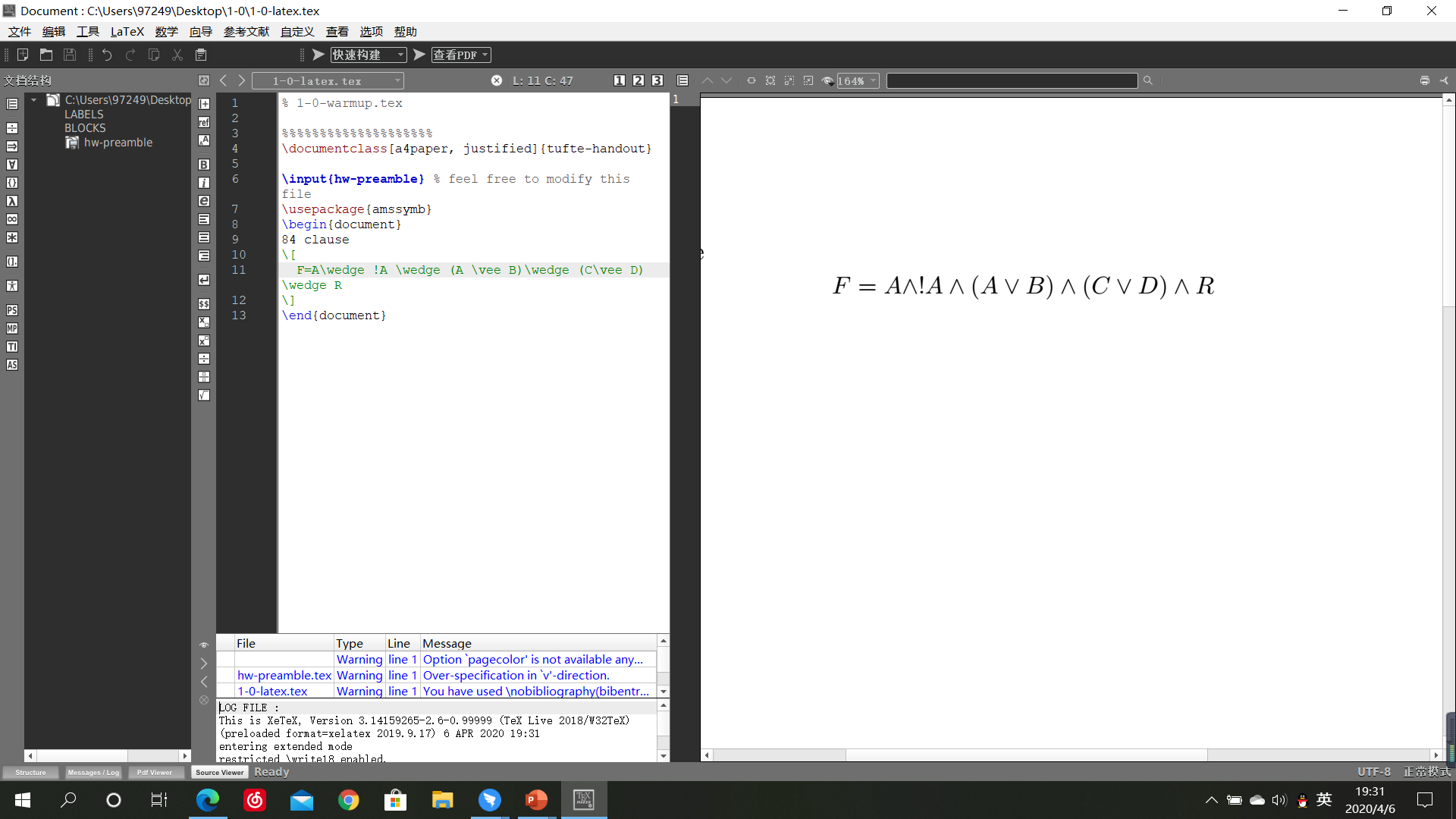 Rule for the Elimination of One-Literal Clauses
			单文字子句消去规则
b)如果（a）不成立且F包含单文字子句A，那么将A赋          	值为TRUE。且可以将所有含有A的子句删去，将所	有！A删去，得到F’
RULES
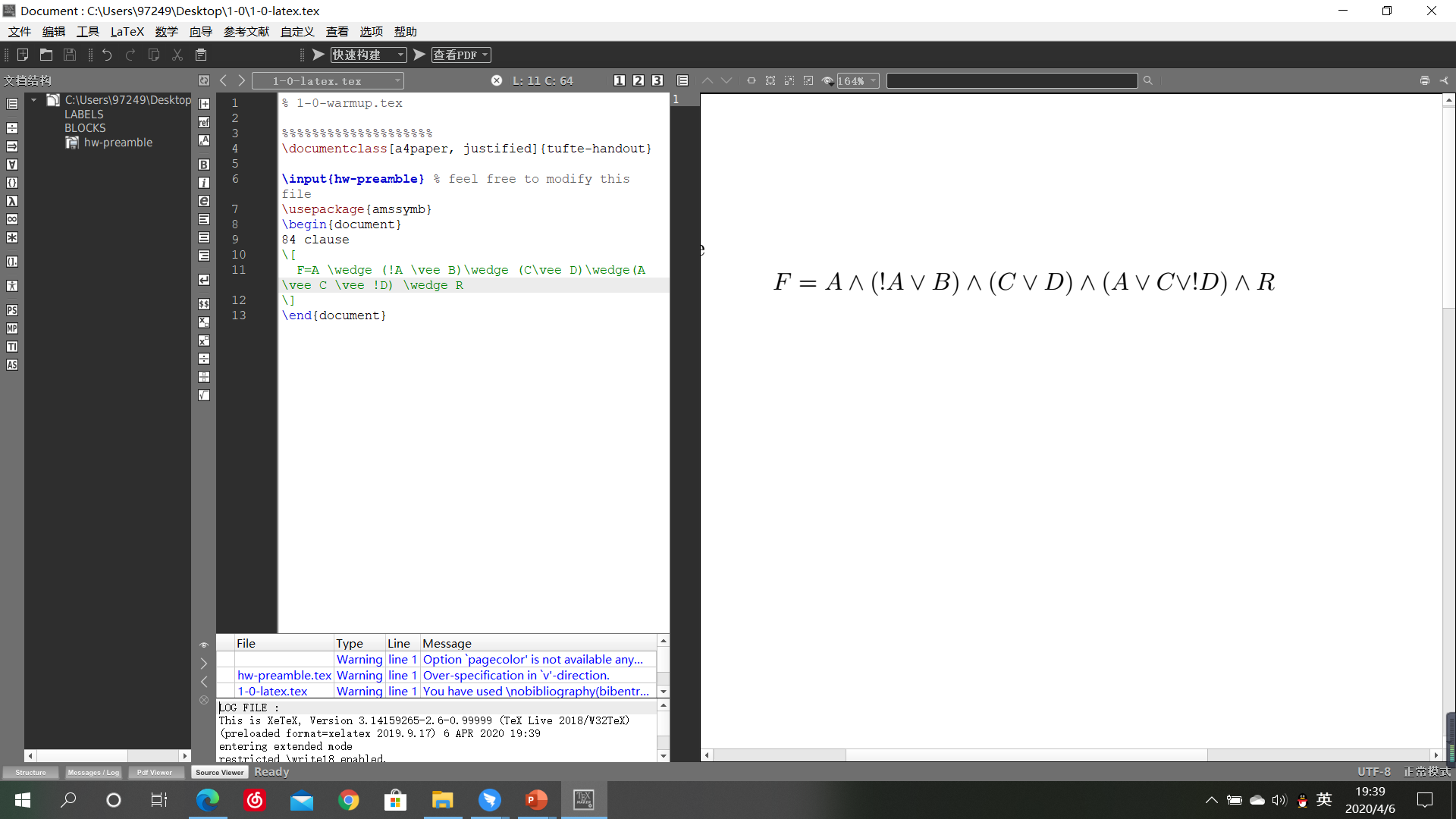 Rule for the Elimination of One-Literal Clauses
			单文字子句消去规则
b)如果（a）不成立且F包含单文字子句A，那么将A赋          	值为TRUE。且可以将所有含有A的子句删去，将所	有！A删去，得到F’
RULES
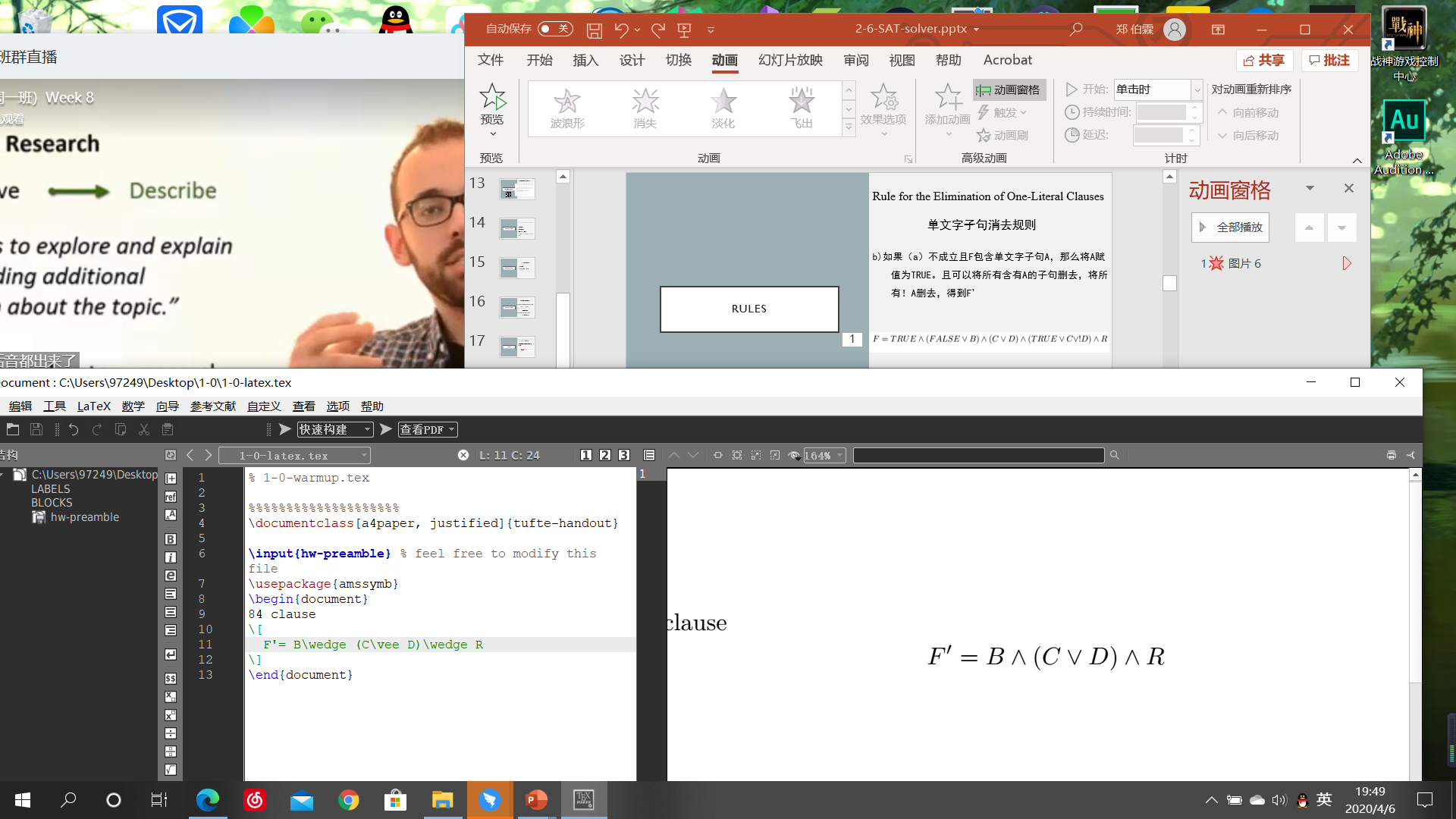 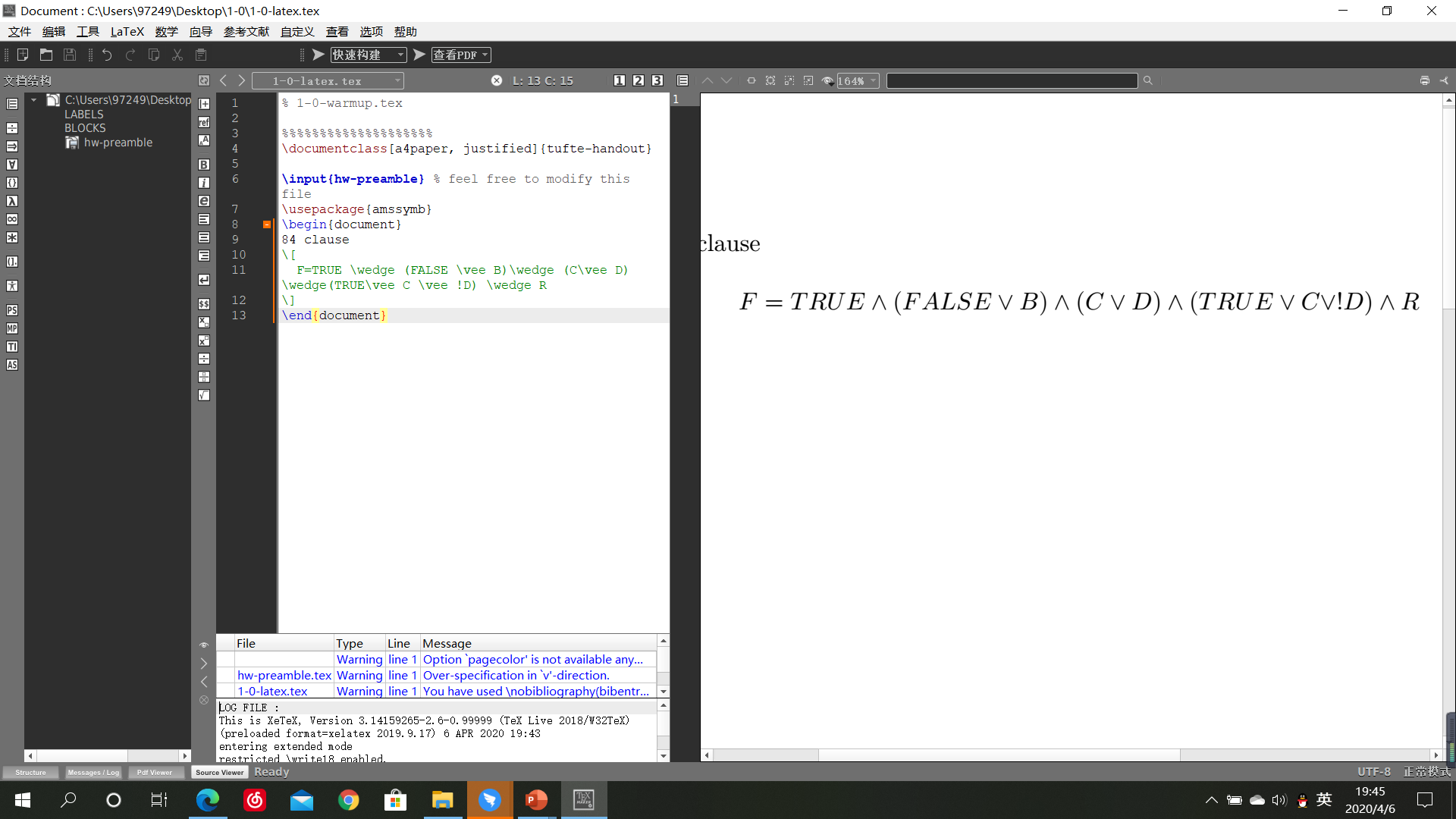 [Speaker Notes: 这里我们要区分一下
将子句删去说明该子句为真，可以不用考虑
若仅仅是删除子句中赋值为FALSE的文字，那么最后可能会得到一个空子句，空子句一定为FALSE]
Rule for the Elimination of One-Literal Clauses
			单文字子句消去规则
b)如果（a）不成立且F包含单文字子句A，那么将A赋	值为TRUE。且可以将所有含有A的子句删去，将所	有！A删去，得到F’
c)如果（a）不成立且F包含单文字子句！A，那么将A 	赋值为FALSE。且将所有含有！A的子句删去，将所	有A删去，得到F’
RULES
Rule for the Elimination of One-Literal Clauses
			单文字子句消去规则
d)在（b）、（c）中若得到的F’为空，那么F可满足
RULES
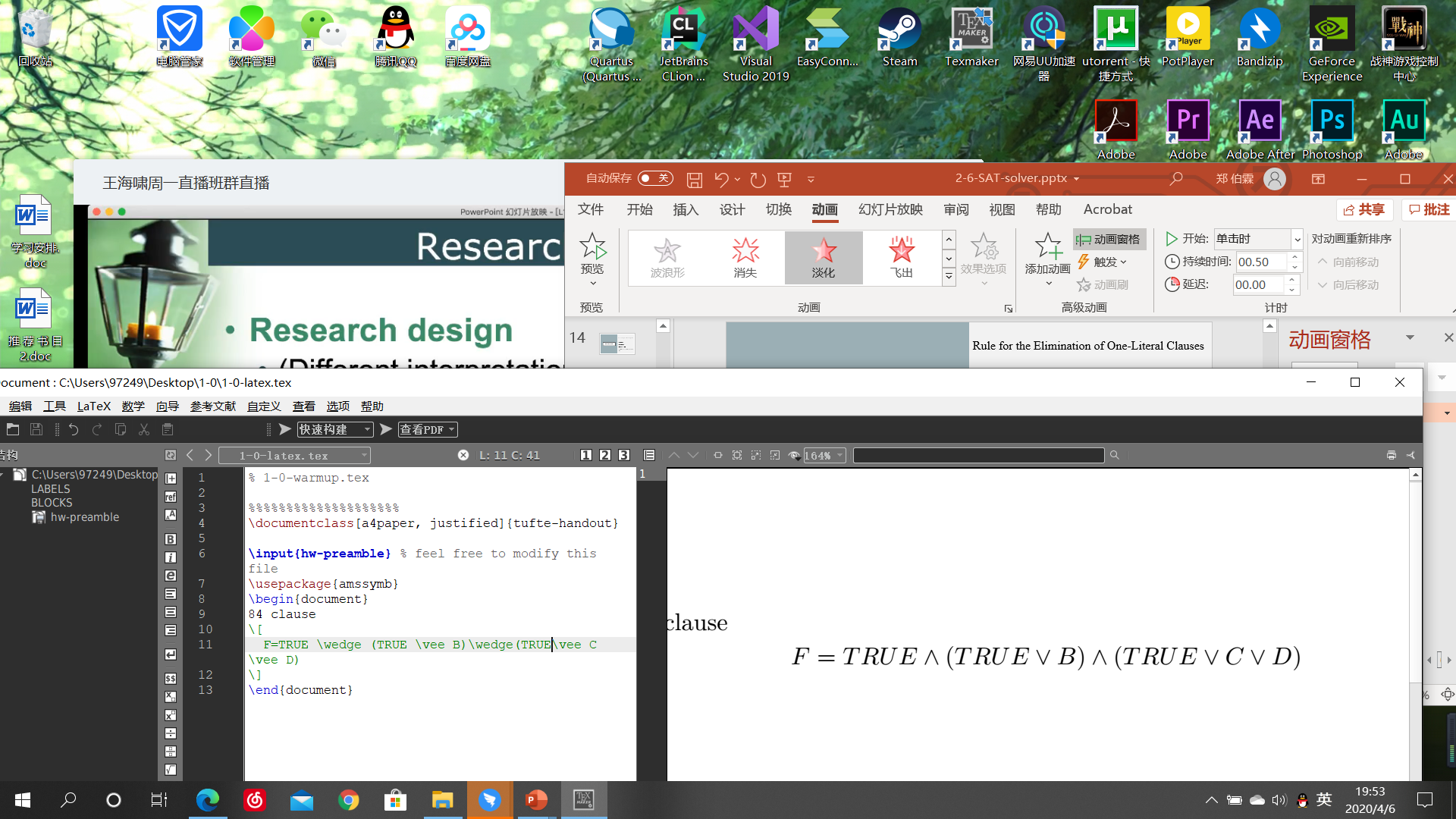 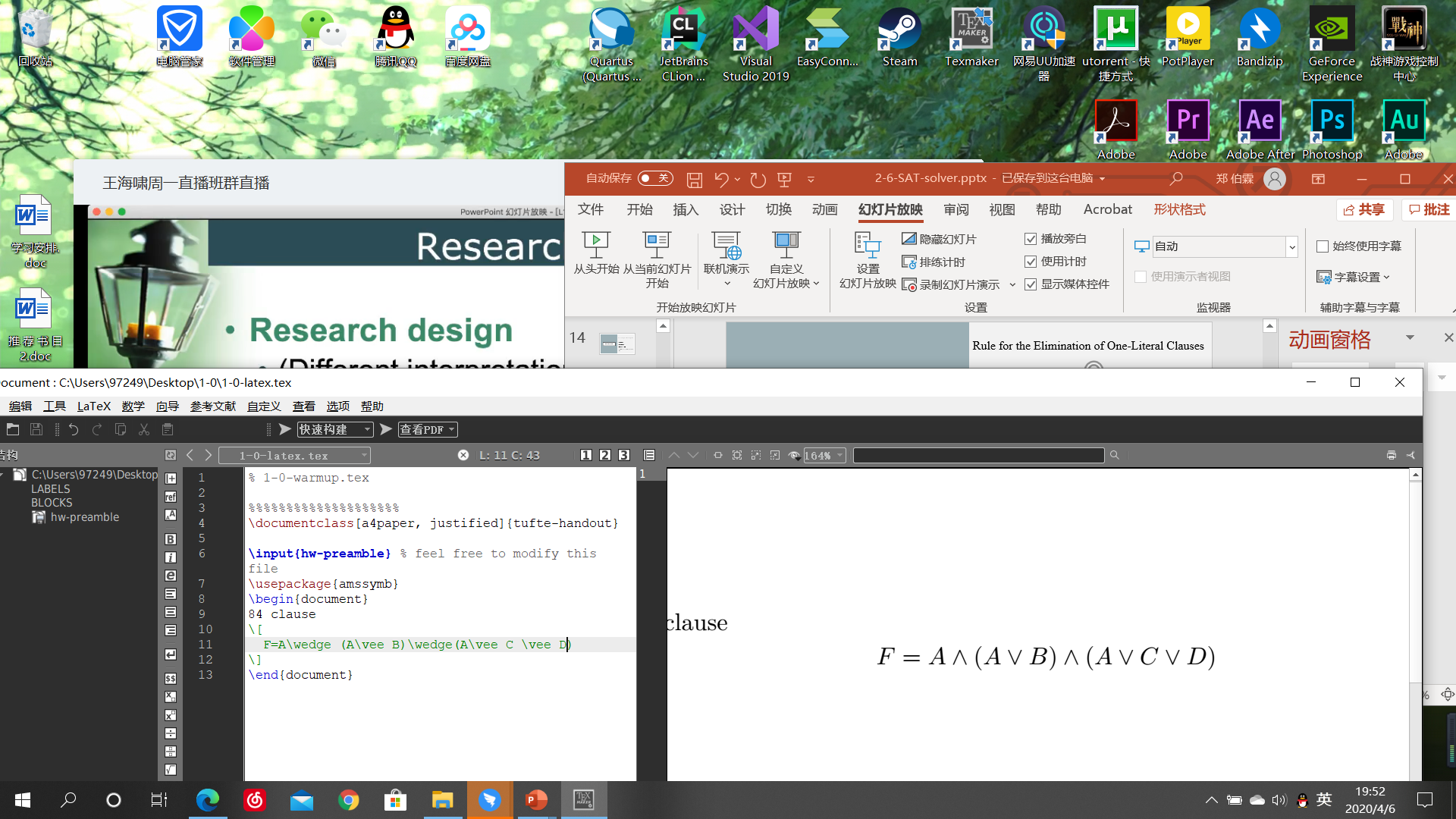 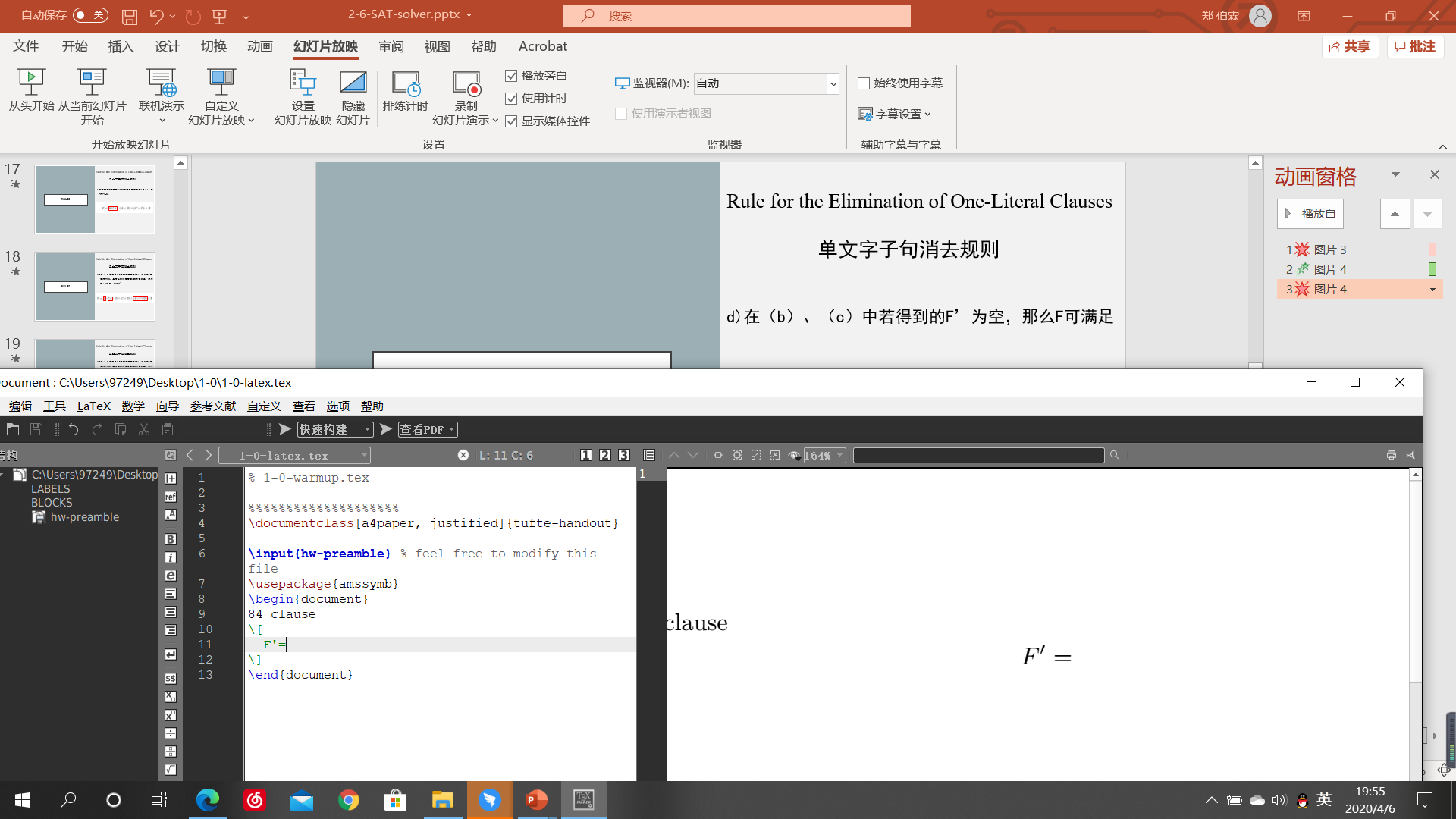 Rule for the Elimination of One-Literal Clauses
			单文字子句消去规则
如果一个CNF布尔公式F包含单文字子句A与！A，则F为FALSE
如果（a）不成立且F包含单文字子句A，那么将A赋值为TRUE。且可以将所有含有A的子句删去，将所有！A删去，得到F’
如果（a）不成立且F包含单文字子句！A，那么将A赋值为FALSE。且将所有含有！A的子句删去，将所有A删去，得到F’
在（b）、（c）中若得到的F’为空，那么F可满足
RULES
Affirmative-Negative Rule
纯文字消去规则
如果一个文字A在布尔公式中只以肯定的形式出现，那么A赋值为TRUE，并将所有包含A的子句删去，得到F’
RULES
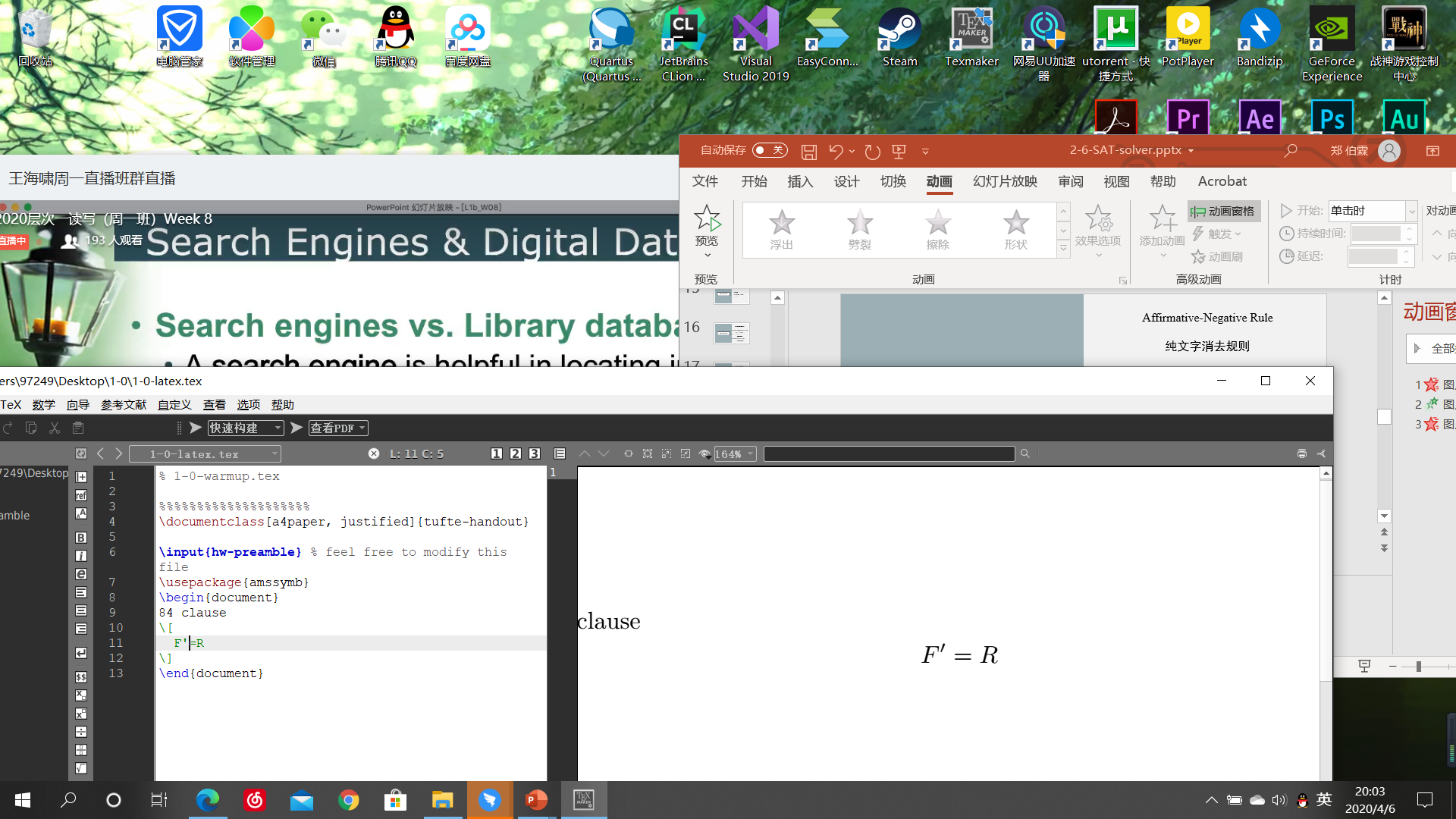 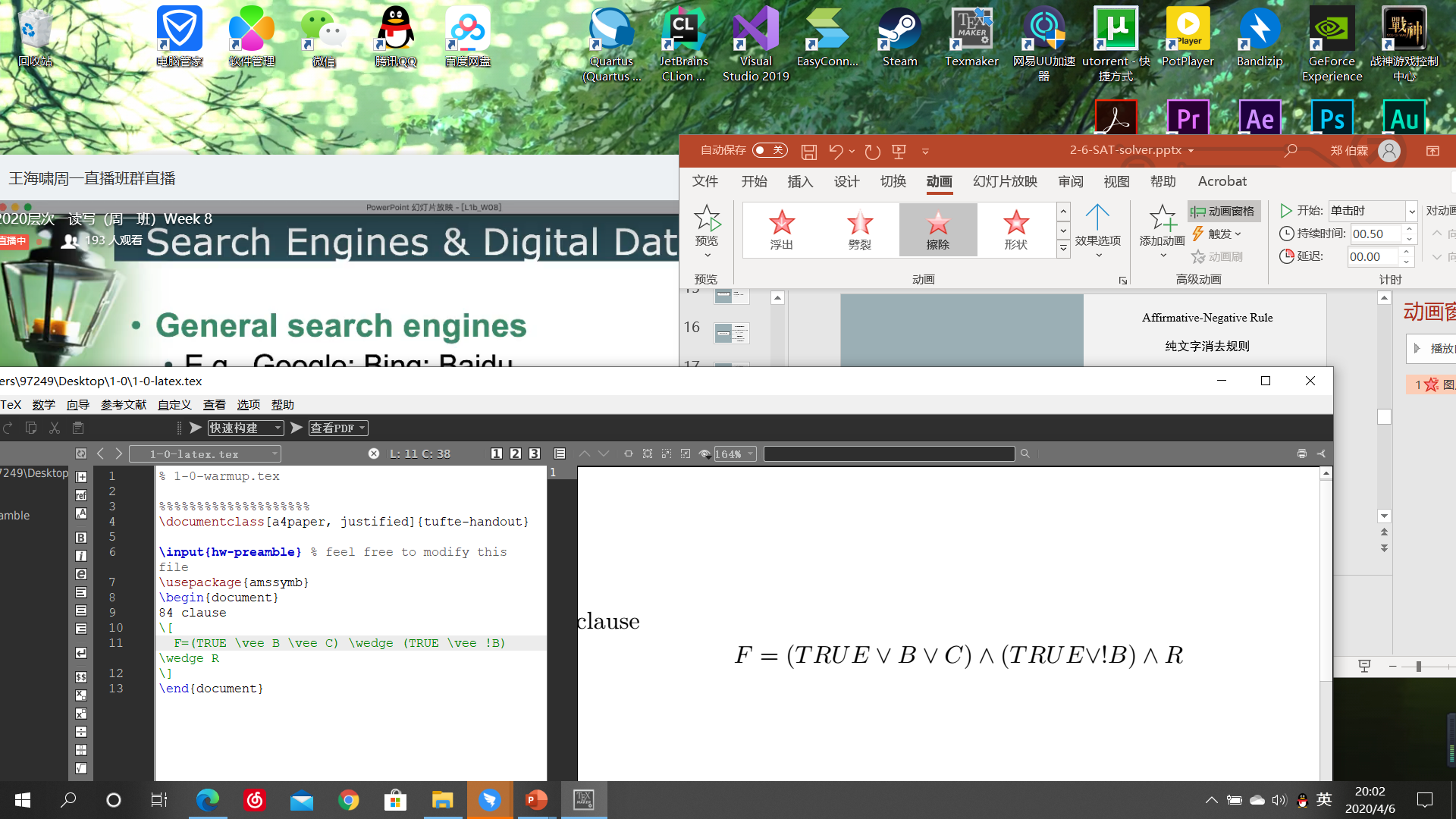 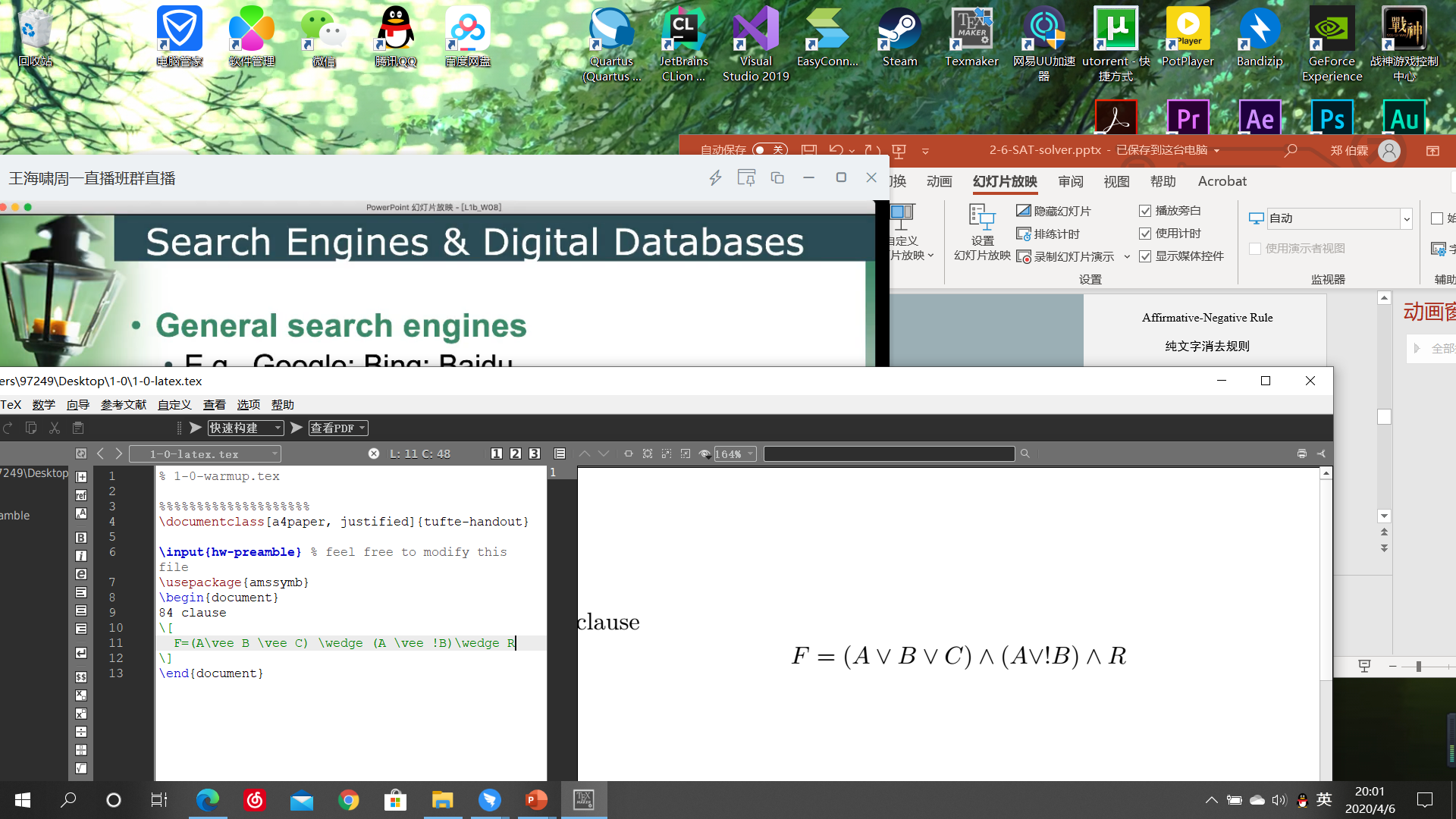 Affirmative-Negative Rule
纯文字消去规则
如果一个文字A在布尔公式中只以肯定的形式出现，那么A赋值为TRUE，并将所有包含A的子句删去，得到F’
如果A在布尔公式F中只以否定的形式出现，那么A赋值为FALSE，并将所有包含！A的子句删去，得到F’
RULES
Affirmative-Negative Rule
纯文字消去规则
c) F’不可满足 iff. F不可满足
RULES
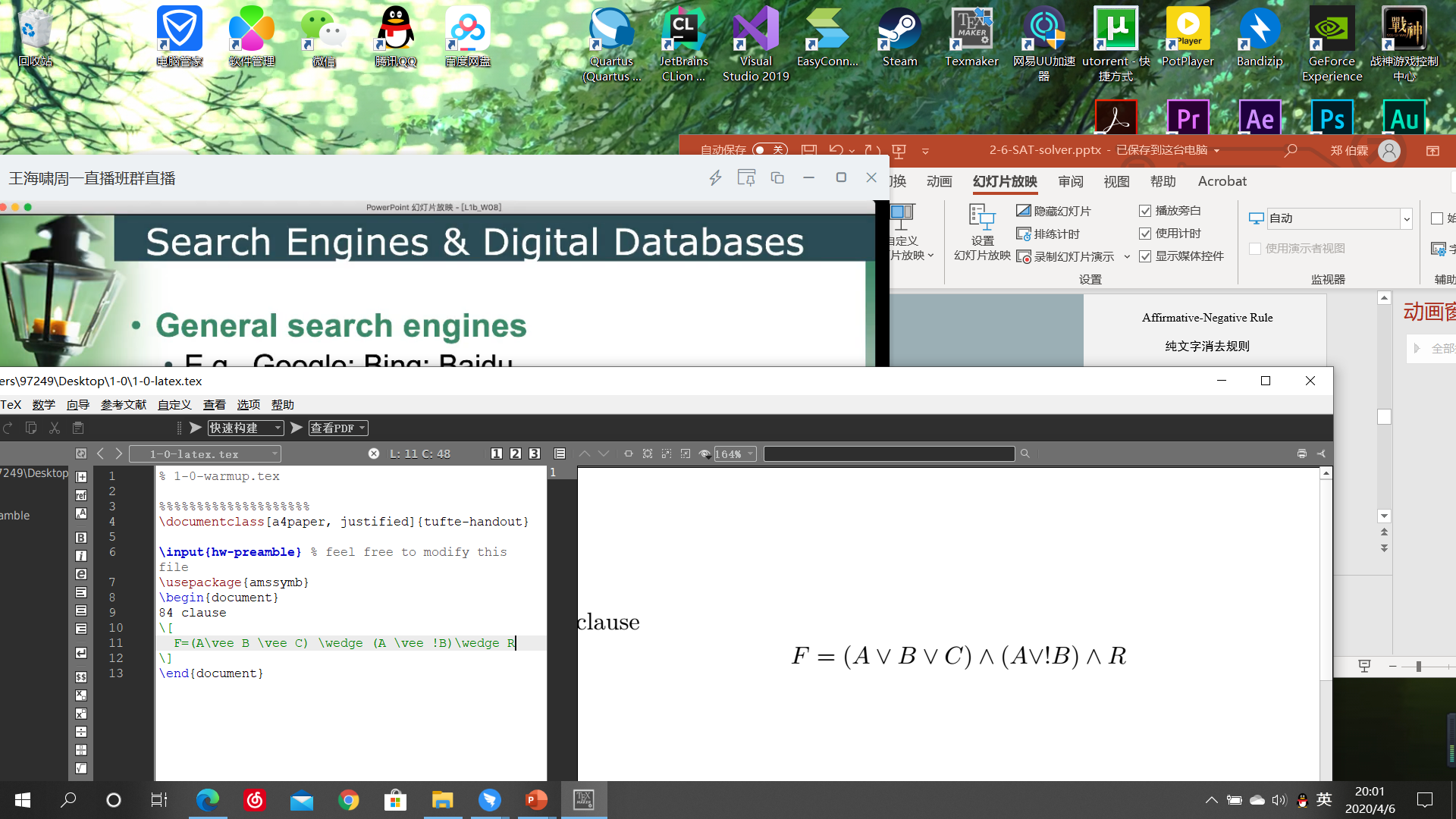 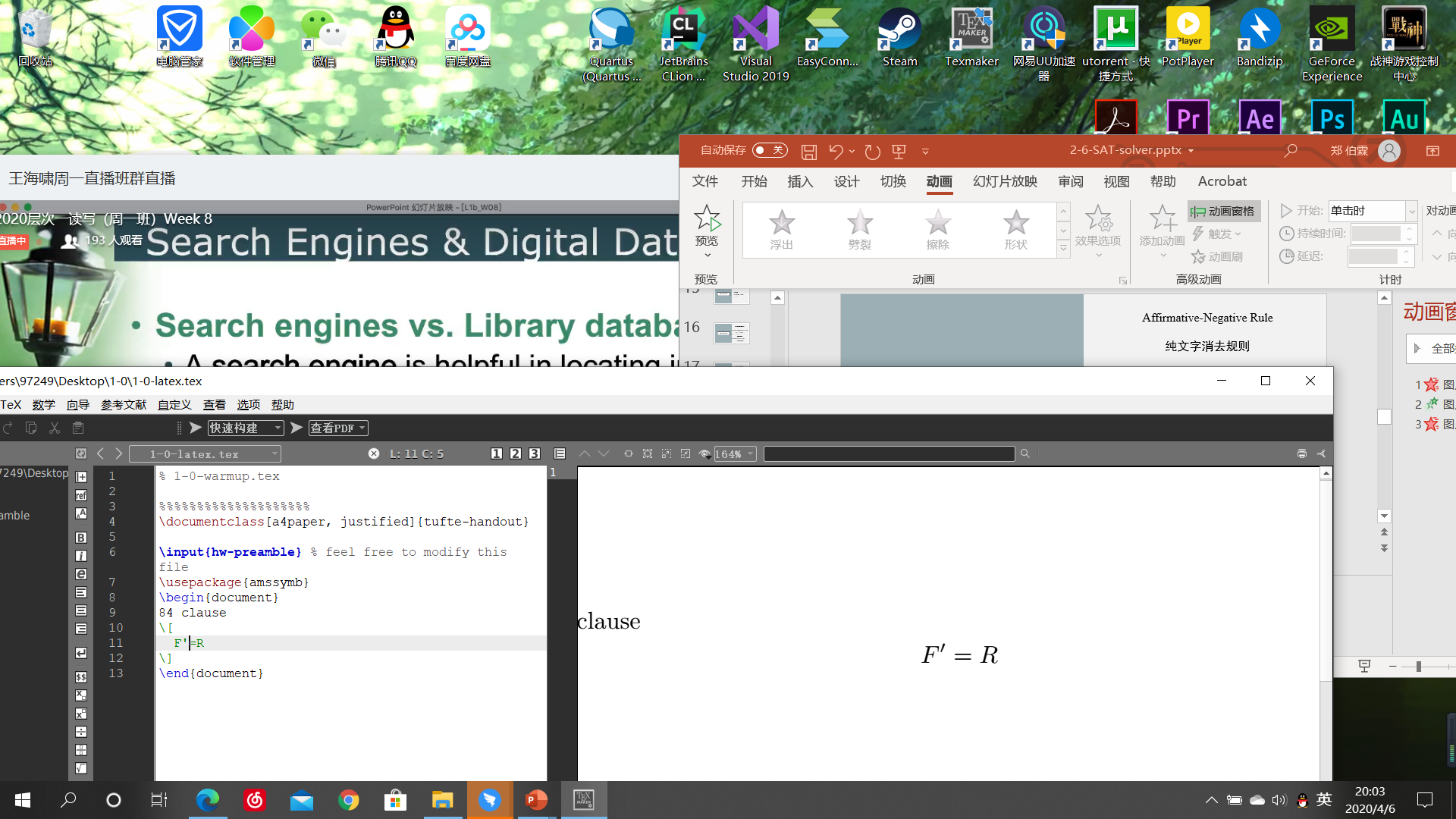 Affirmative-Negative Rule
纯文字消去规则
如果一个文字A在布尔公式中只以肯定的形式出现，那么A赋值为TRUE，并将所有包含A的子句删去，得到F’
如果A在布尔公式F中只以否定的形式出现，那么A赋值为FALSE，并将所有包含！A的子句删去，得到F’
F’不可满足 iff. F不可满足
RULES
Rule for Eliminating Atomic Formulas
原子公式消去规则
对于一个CNF布尔公式F，总可以得到下面的式子
（Ap）（B  ！p） R
其中A，B，R与文字R无关
RULES
Rule for Eliminating Atomic Formulas
原子公式消去规则
RULES
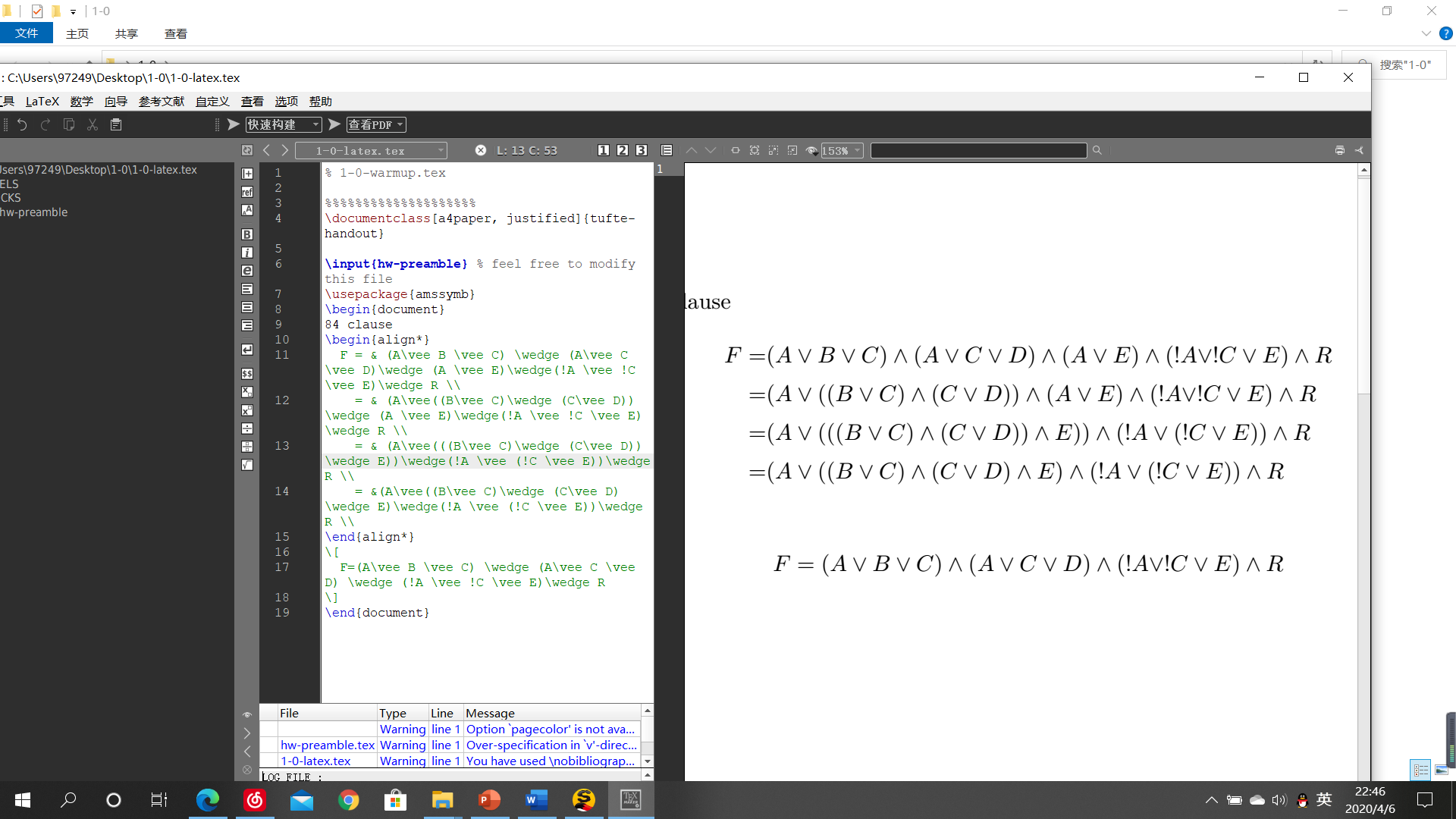 Rule for Eliminating Atomic Formulas
原子公式消去规则
对于一个CNF布尔公式F，总可以得到下面的式子
（Ap）（B  ！p） R
其中A，B，R与文字R无关
那么F不可满足 iff.（A  B） R 不可满足
RULES
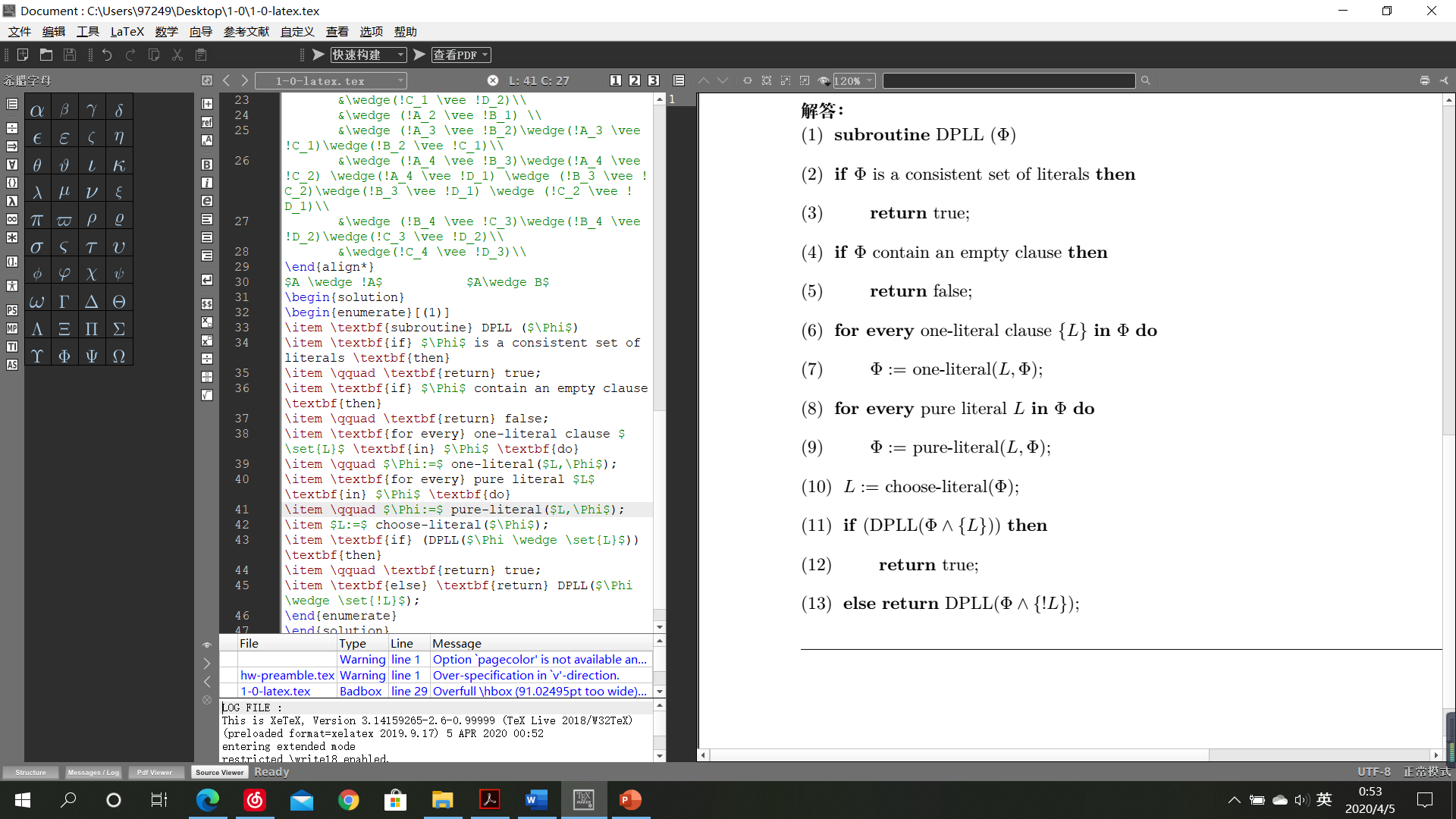 Pseudocode
选取策略？
按字符出现的次数
SOLVING PROBLEM
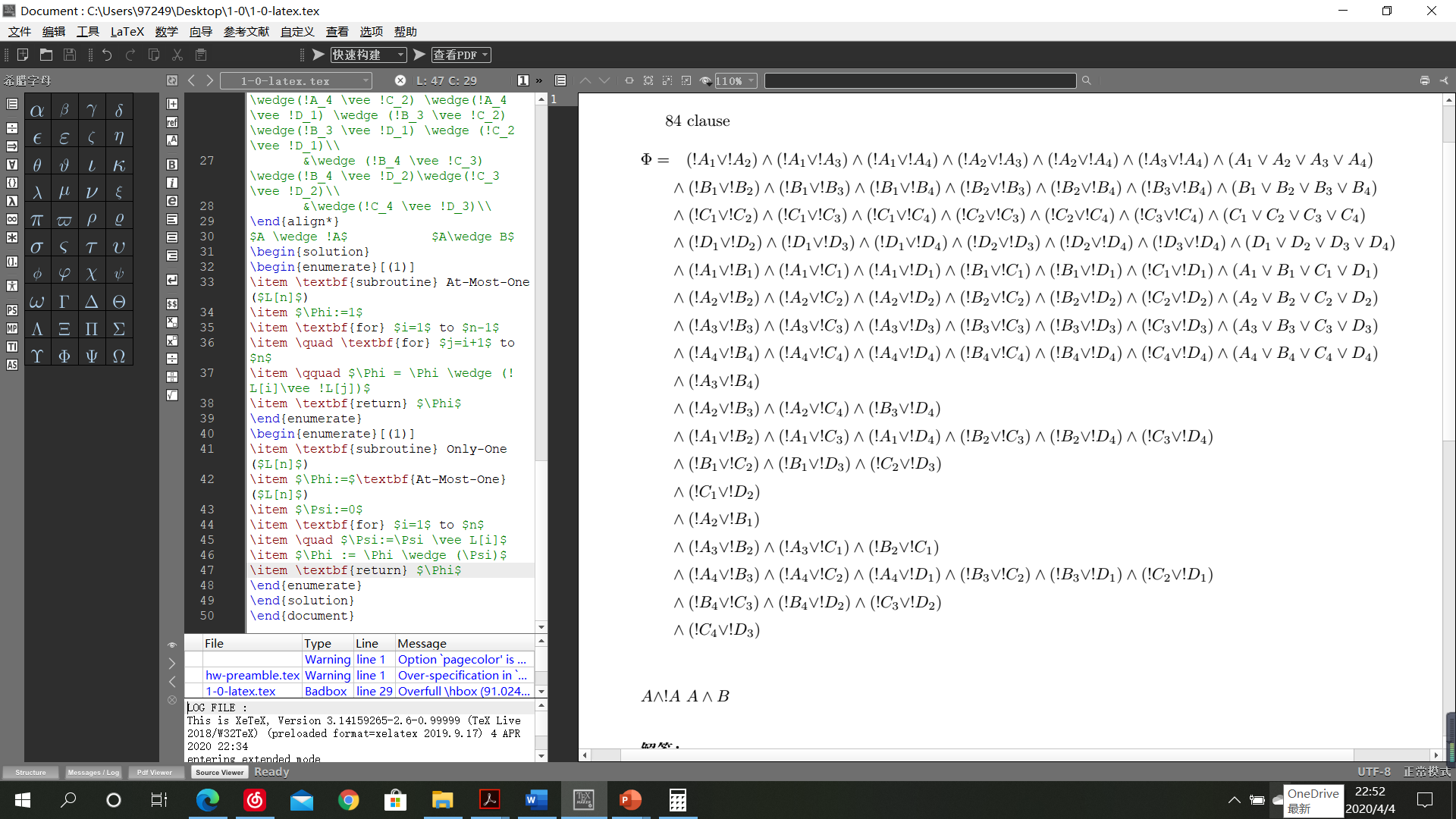 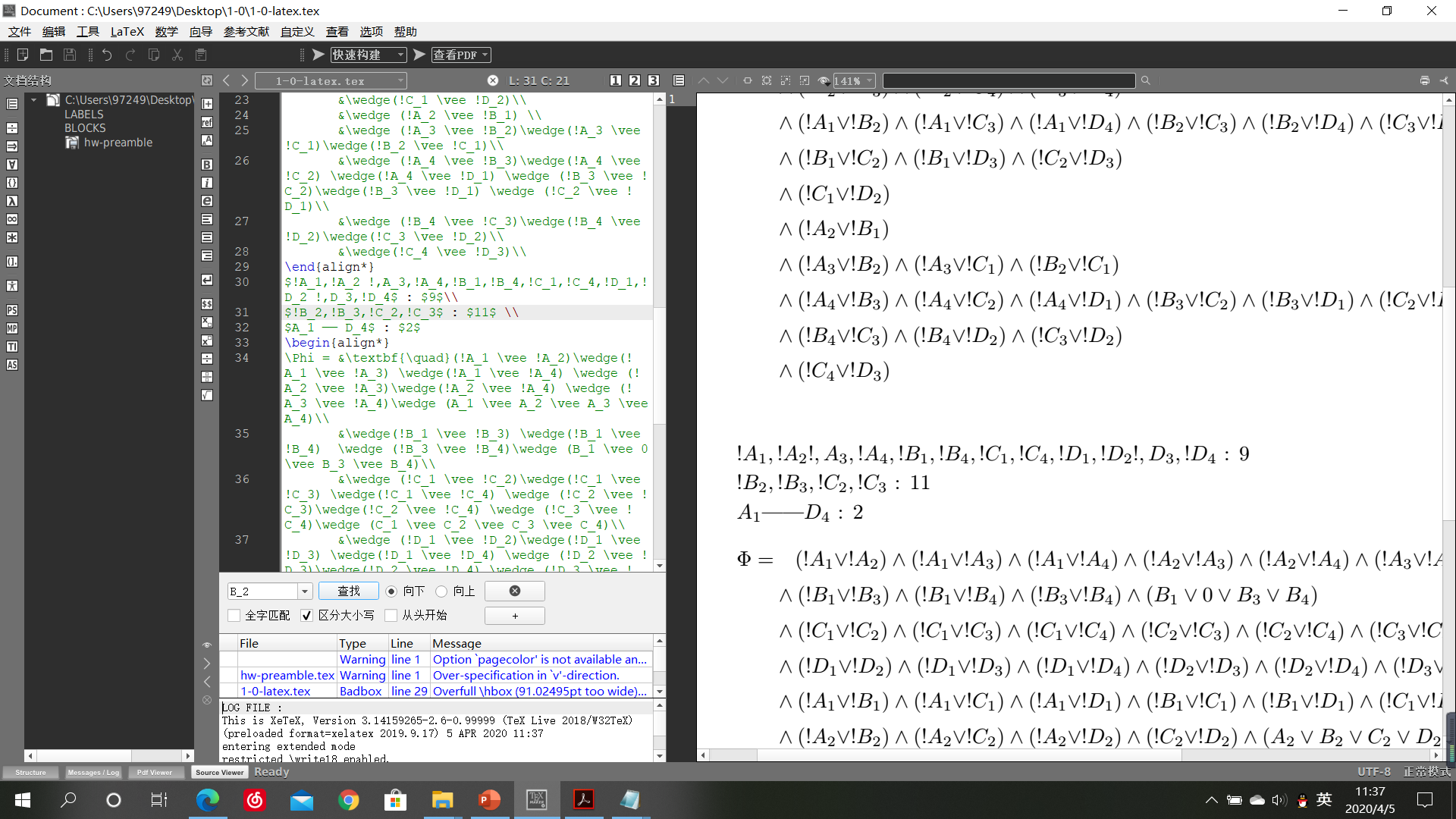 红色代表不放，白色代表未知，绿色代表放
SOLVING PROBLEM
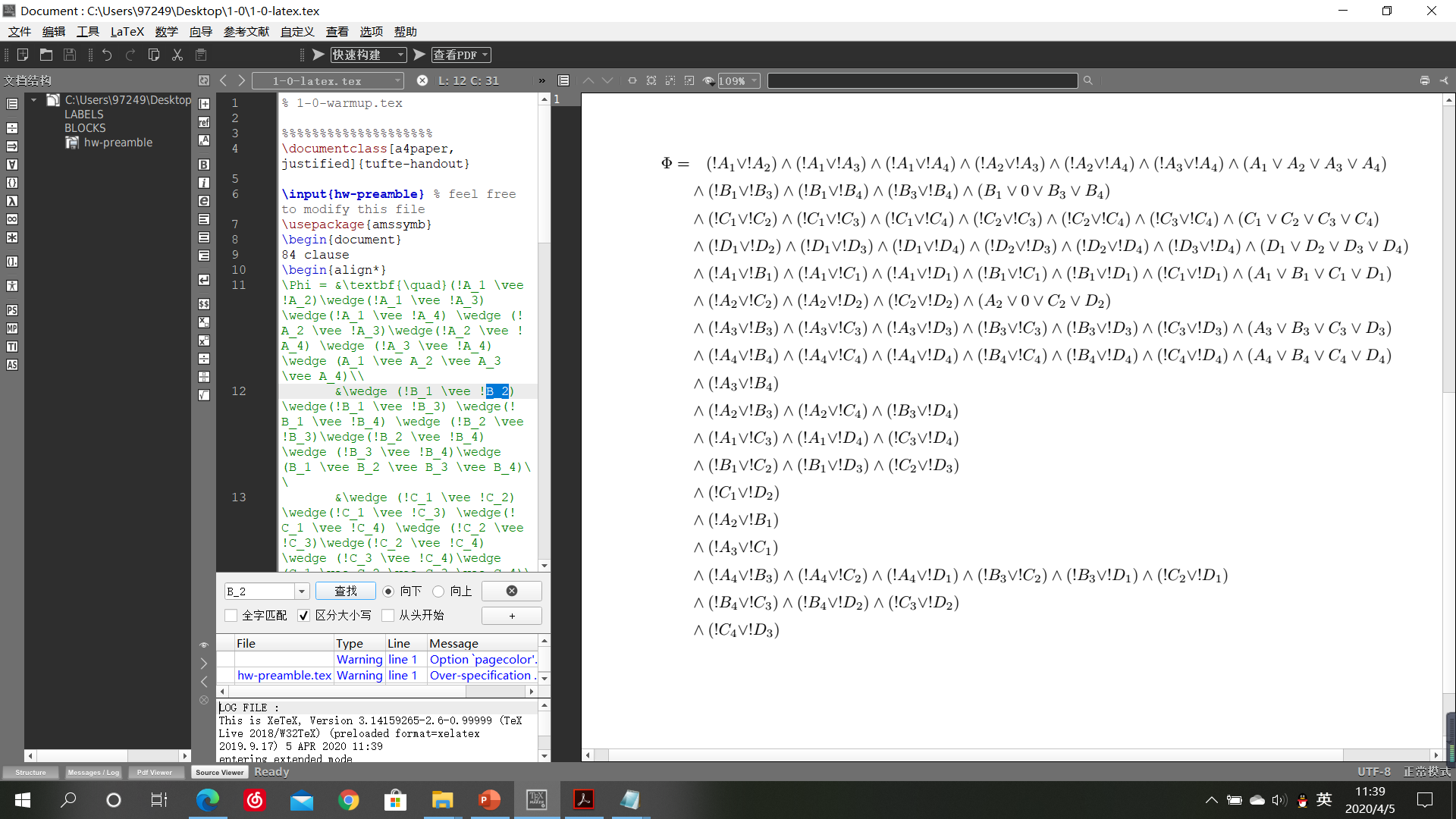 红色代表不放，白色代表未知，绿色代表放
SOLVING PROBLEM
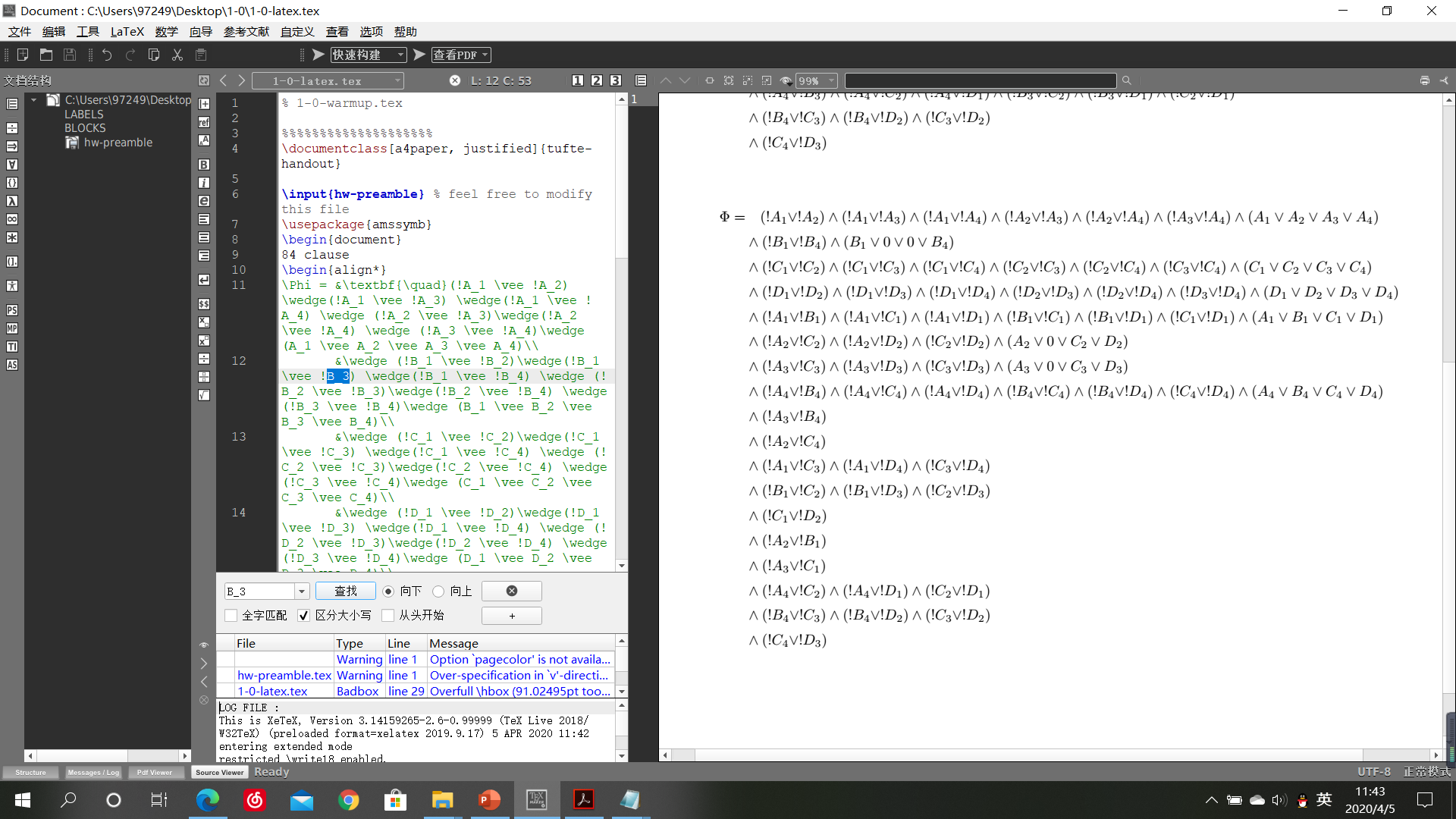 红色代表不放，白色代表未知，绿色代表放
SOLVING PROBLEM
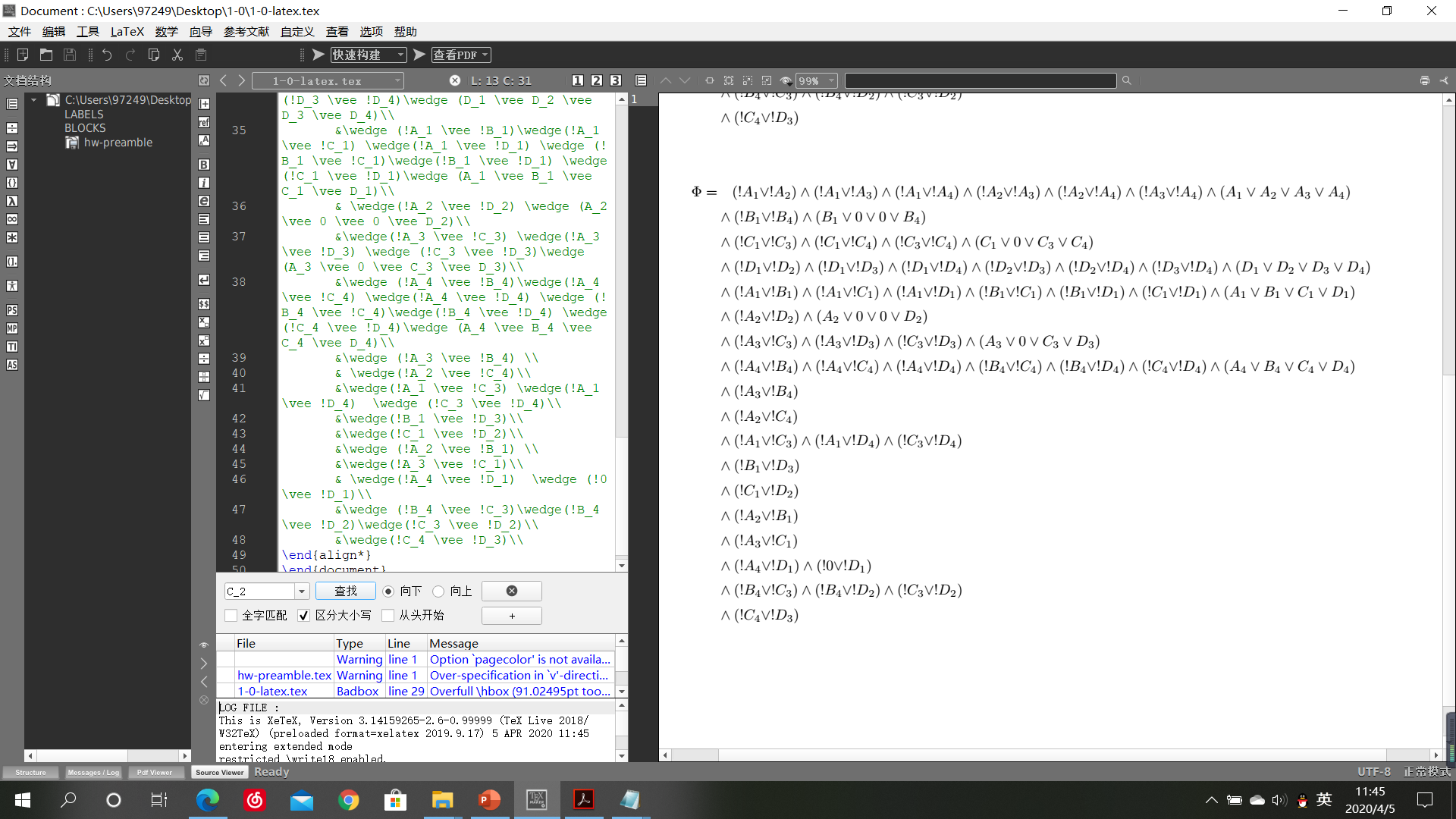 红色代表不放，白色代表未知，绿色代表放
SOLVING PROBLEM
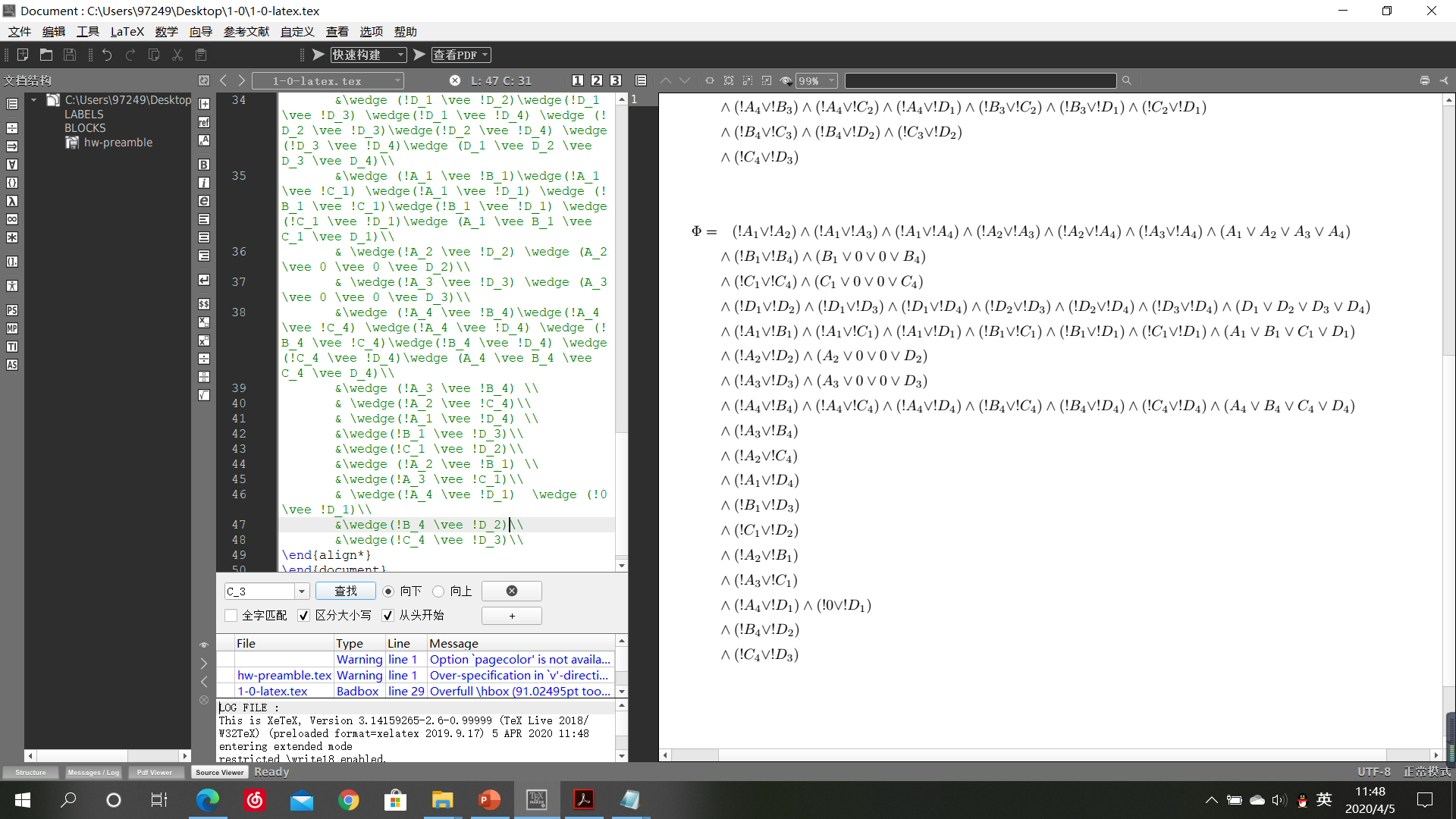 红色代表不放，白色代表未知，绿色代表放
SOLVING PROBLEM
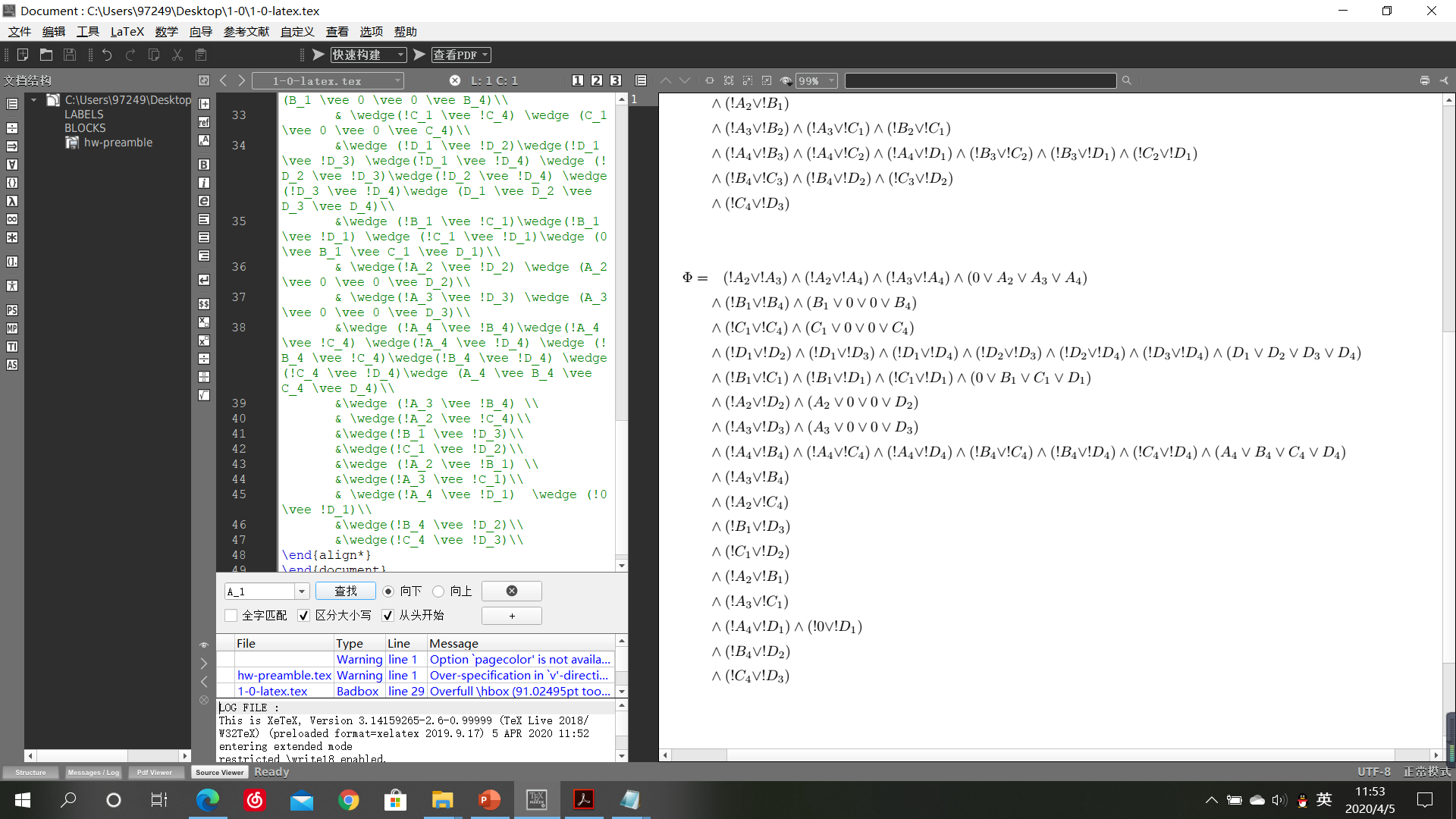 红色代表不放，白色代表未知，绿色代表放
SOLVING PROBLEM
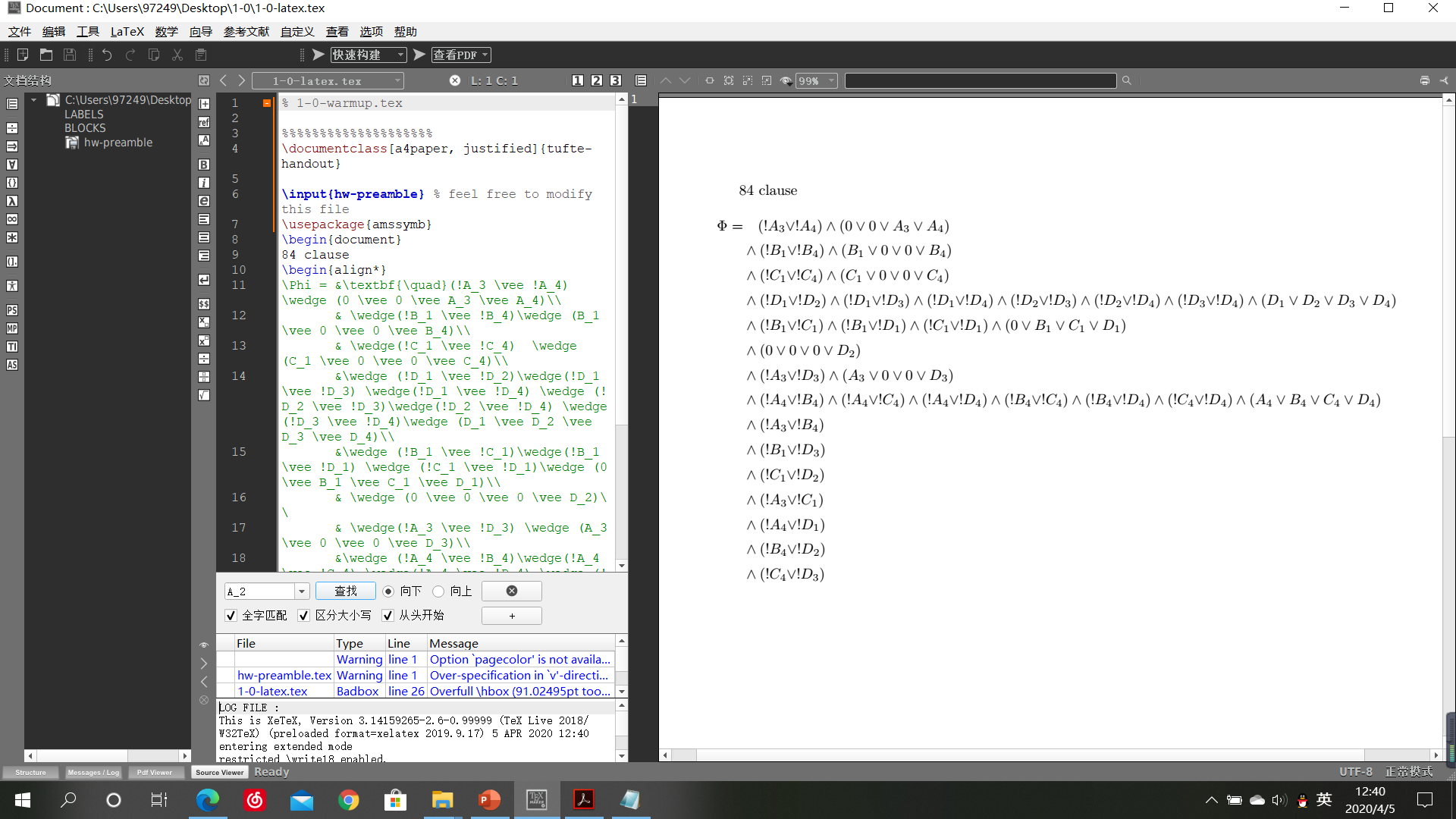 红色代表不放，白色代表未知，绿色代表放
SOLVING PROBLEM
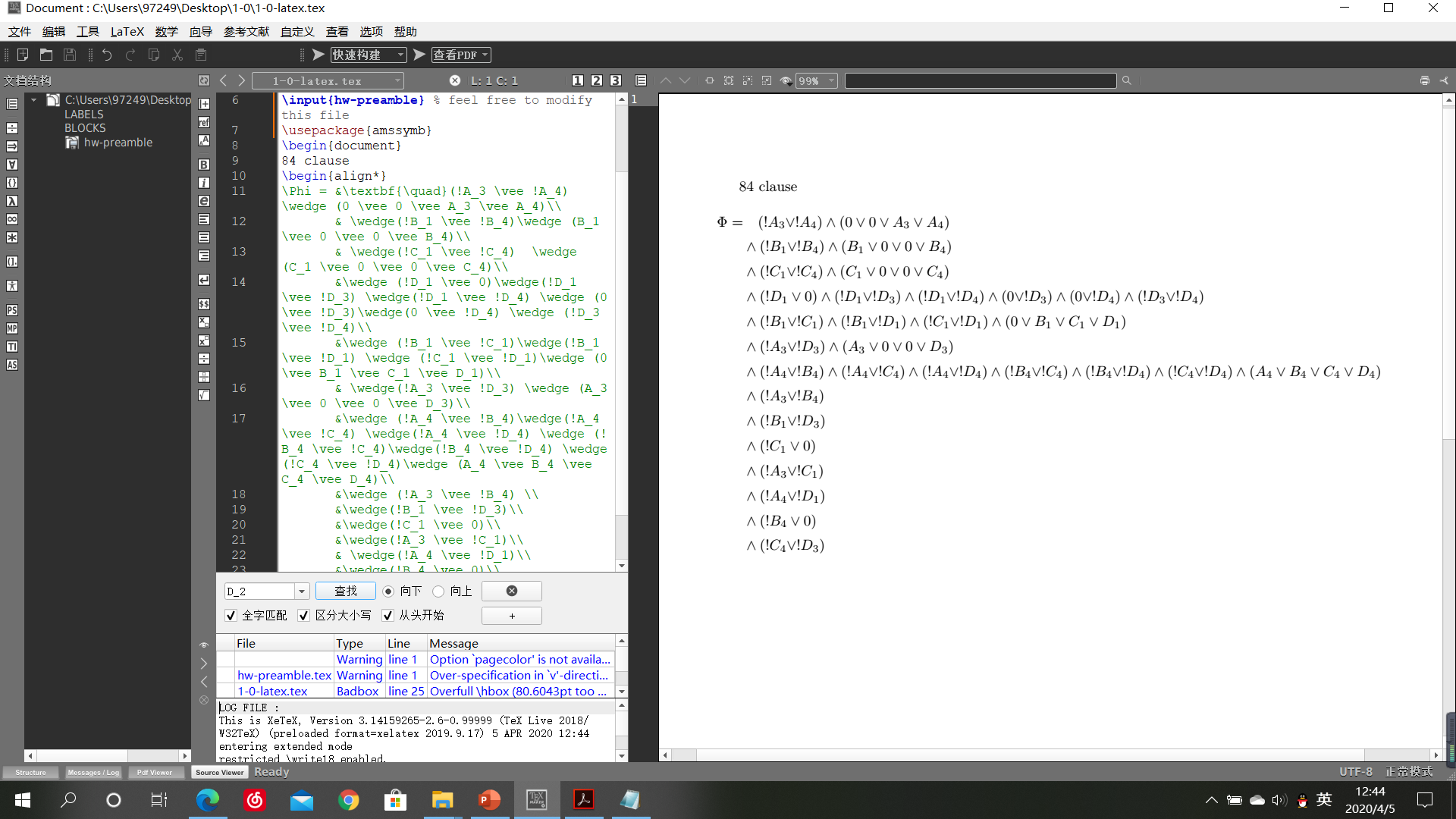 红色代表不放，白色代表未知，绿色代表放
SOLVING PROBLEM
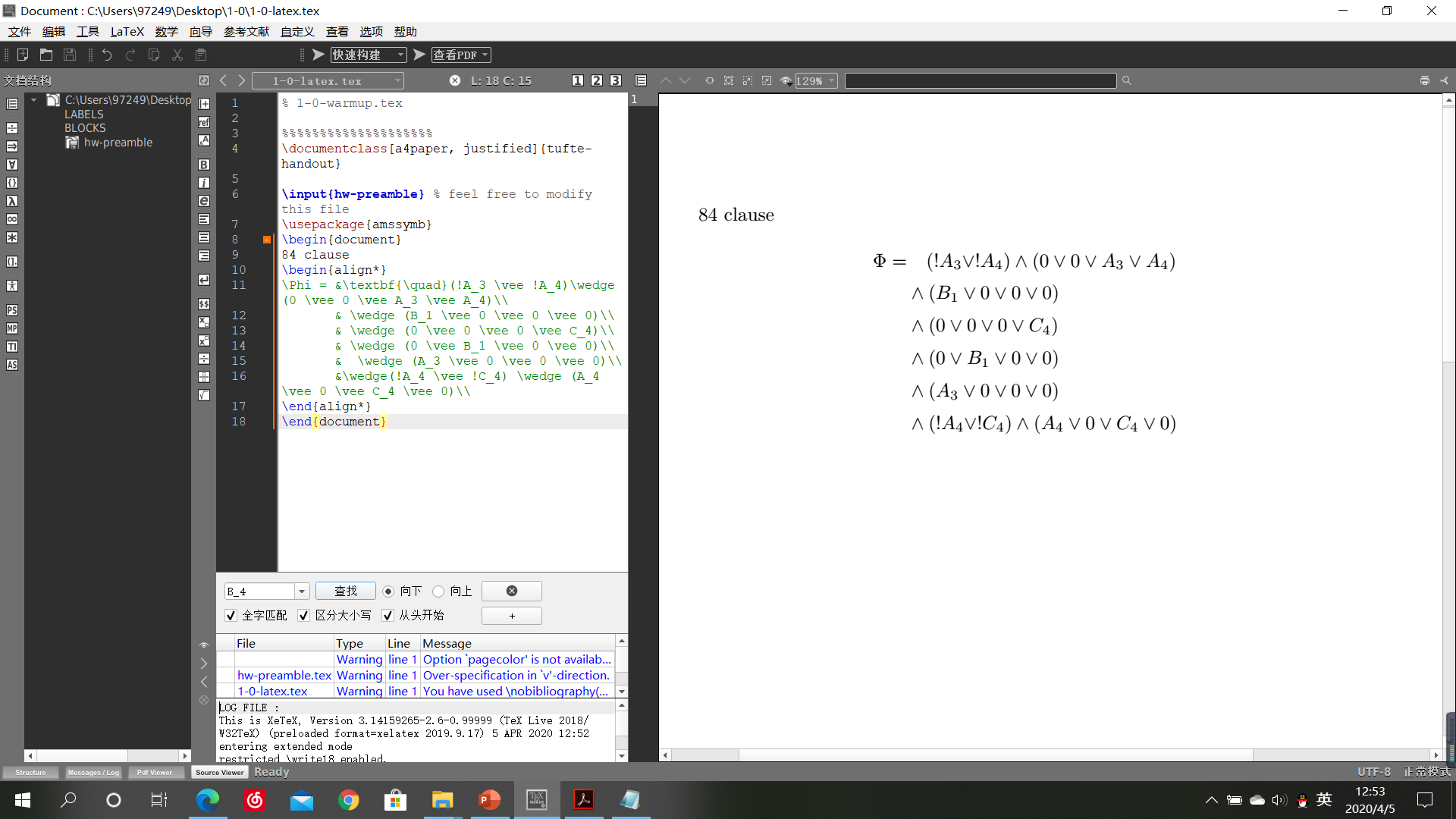 红色代表不放，白色代表未知，绿色代表放
SOLVING PROBLEM
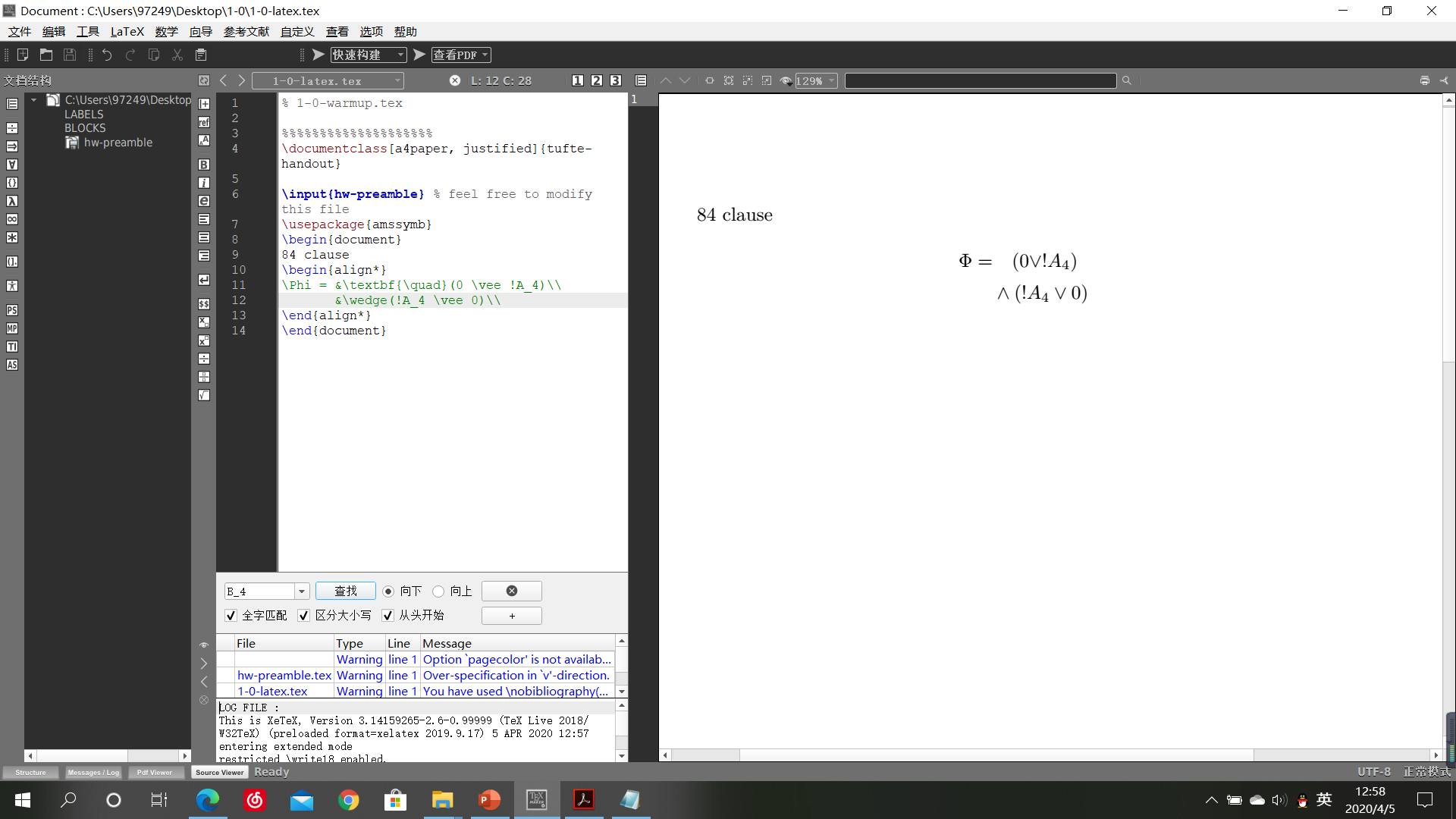 SOLVING PROBLEM
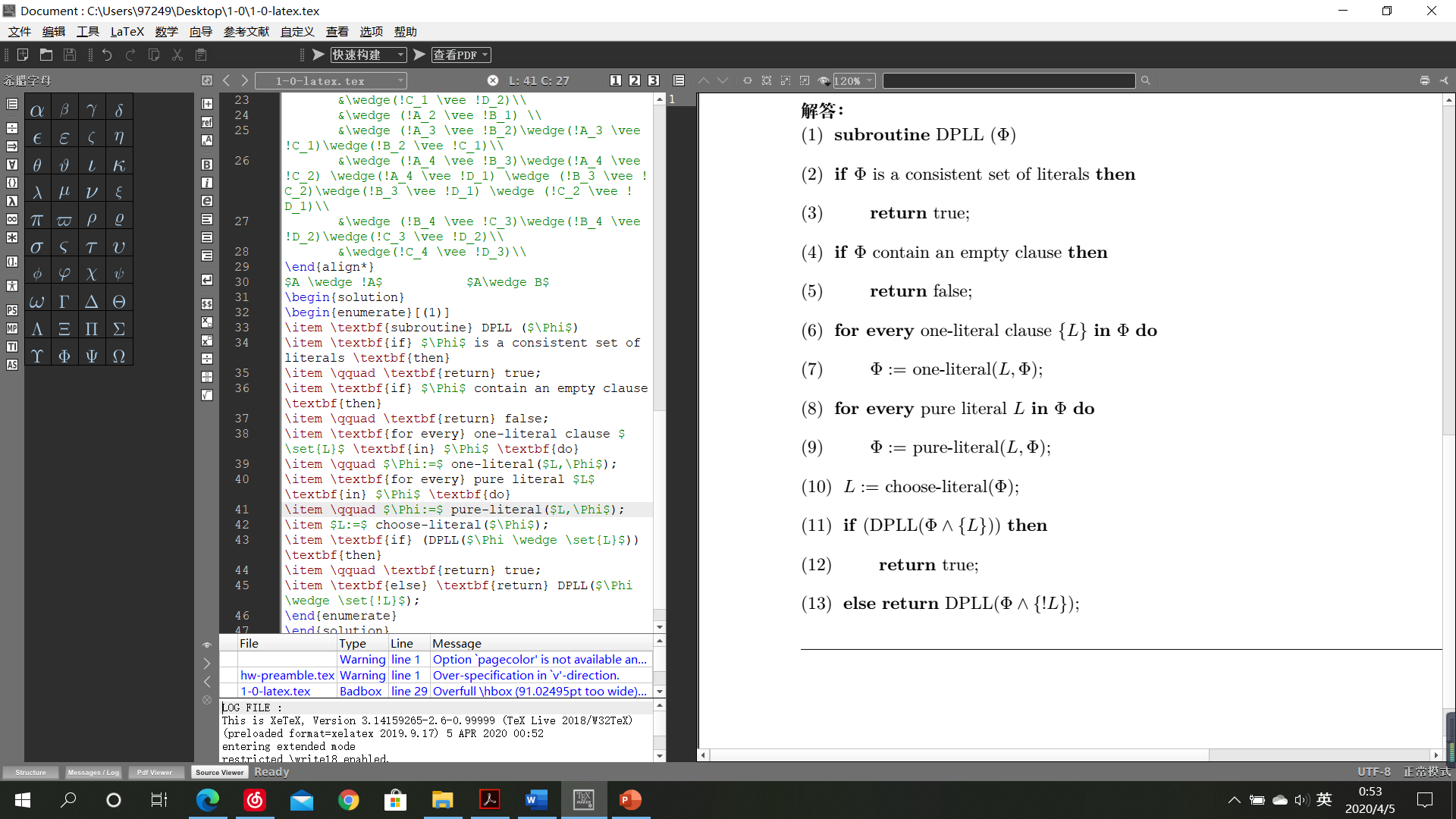 Pseudocode
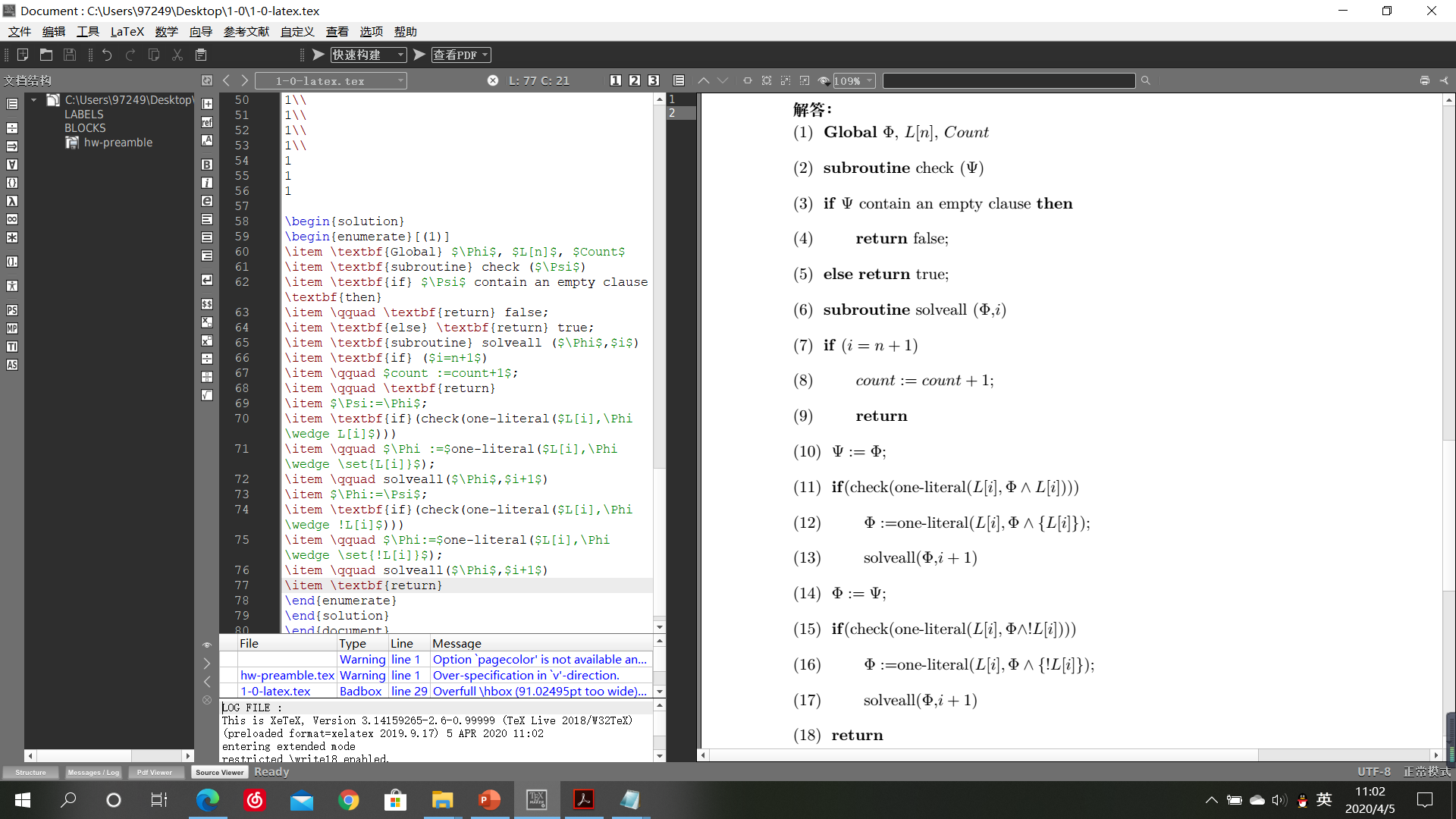 Pseudocode
如何加速？
决策的策略？
赋值化简的过程？
MORE
决策的策略？
Conflict-driven
CDCL（Conflict-driven clause learning）							冲突子句学习
Look-ahead
MOM（Maximum Occurrence in Minimization）					最短子句出现频率方法
		（也称为 Jeroslow-Wang algorithm）
MORE
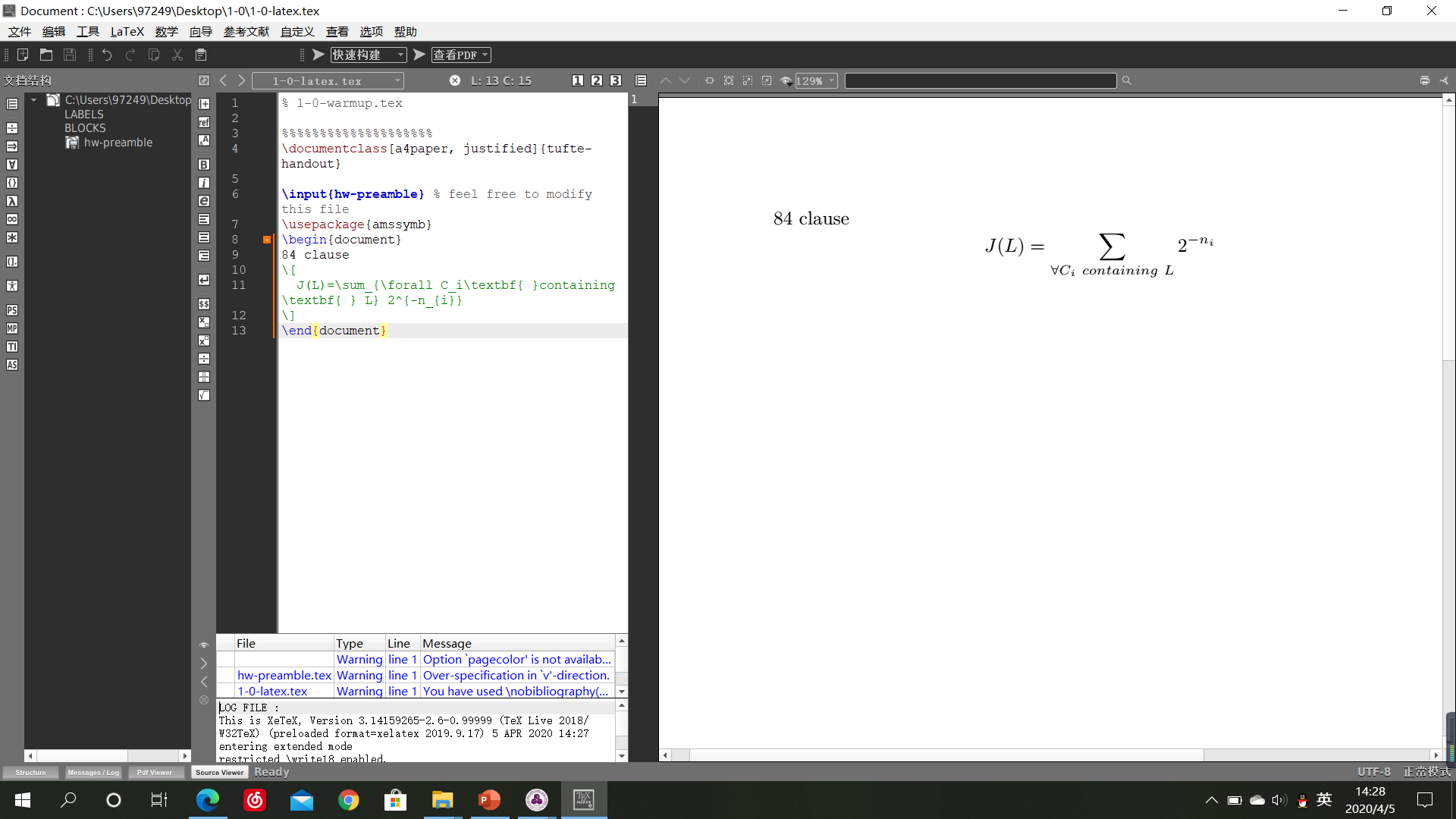 Reference:
wiki Boolean satisfiability problem
wiki DPLL algorithm
“SAT/SMT by Example” by Dennis Yurichev
“A Computing Procedure for Quantification Theory” by Martin Davis & Hilary Putnam (1960)
“可满足性问题算法研究-CNF的简化” by 黄劲楠
谢谢大家！
感谢魏老师和马老师的帮助